3rIVERS Curriculum and 
assessment  Development 
Group
‘The Changing Landscape’
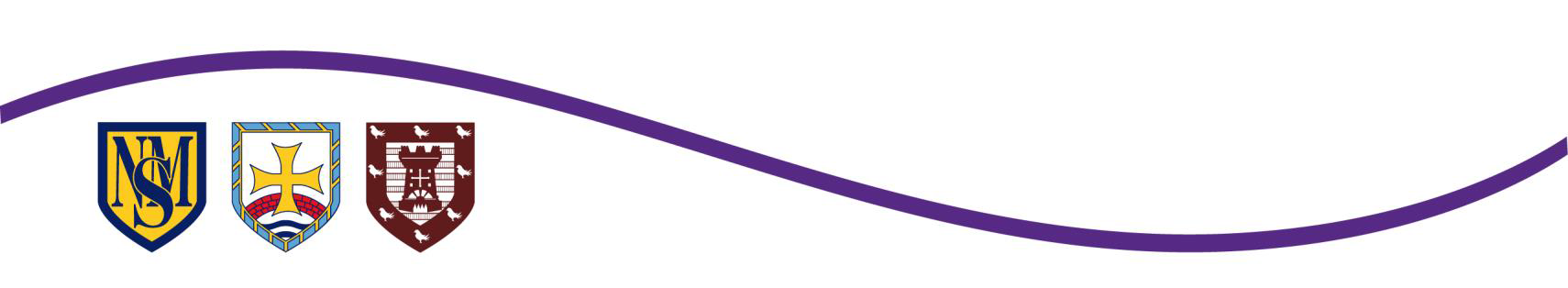 [Speaker Notes: Begin with intros and schools. Job description –curriculum one of our areas. SR curriculum lead for science JE ICT. Daunting prospect upon returning from maternity leave even as a SLT. Aware of the demands for TLR post holders. Action research based from Dfe and key etc to keep updated work with RT @ kevi. 

Presentation running order
Chris to present slides 1-3
Sumeena to present slides 4-7
Julie to present slides 8-19
Sumeena to present slides 20-35
Rebecca to present slides 36-37
Chris to present slide 38]
3Rivers Curriculum Vision
‘To inspire all students across the 3rivers learning trust to become successful learners, through learning a coherent, stimulating and personalised curriculum which celebrates success and encourages all students to maximise their potential’
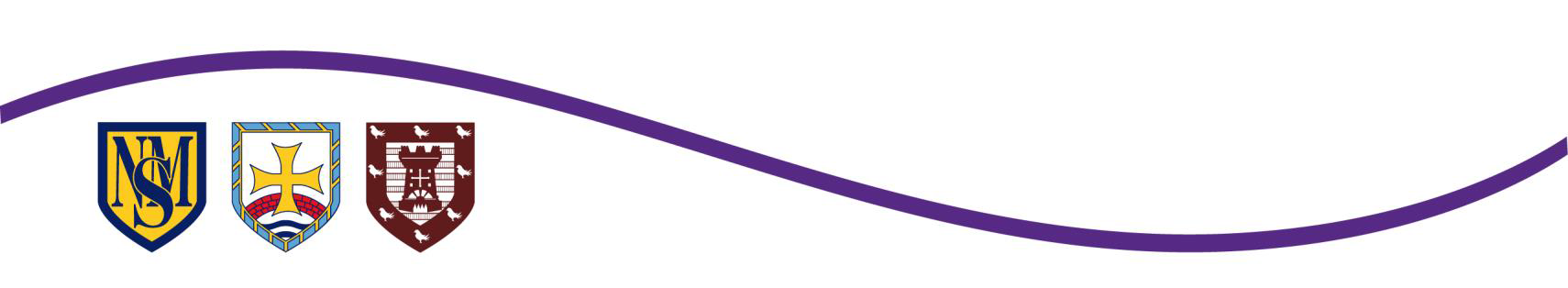 [Speaker Notes: Begin with intros and schools. Job description –curriculum one of our areas. SR curriculum lead for science JE ICT. Daunting prospect upon returning from maternity leave even as a SLT. Aware of the demands for TLR post holders. Action research based from Dfe and key etc to keep updated work with RT @ kevi.]
Key stage 1- 5 Curriculum and Assessment Timeline
September 2014
Introduction of the new national curriculum (Years 1,3,4,5, 7). 
Final year of the ‘old’ NC for Year 2 and 6 and final old style KS2 tests in May 2015
September 2015
Introduction of the new national curriculum (Year 2, 6, 8)
First teaching of new GCSE English Language, English Literature & Maths.
First teaching of 14 new AS/A level specifications
Reception baseline testing available
September 2016 
First teaching of new AS/A level and GCSE specifications
First reporting of the new GCSE accountability measures ‘progress 8’
New KS1 tests administered reported as scaled scores
New KS2 accountability measures introduced reported as scaled scores
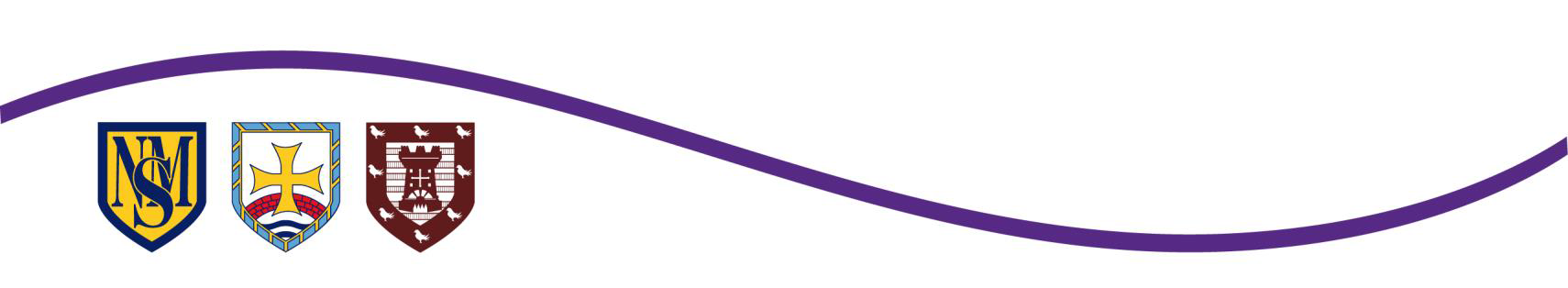 [Speaker Notes: Never meant to be a label – Levels were never meant to be a label, they were meant to support progress.
Undue pace – There has become an unnecessary focus on getting through levels quickly, rather than embedding deep understanding of key concepts.
Levels mean different things – In some instances they are marks on a test, or APP work best matched a descriptor or ‘just in….’
Successful nations don’t use them – Nations with successful educational systems believe that children are capable of anything because of the  effort they put in…not because they are level 4, 5 etc.  This very much supports growth mindset theory.
Levels were designed to be used at the end of a key stage
Students cannot articulate progress – subjects vary depending on time allocation

1988 - levels]
Our Philosophy
Changes to our assessment format and framework are not about reinventing the wheel…
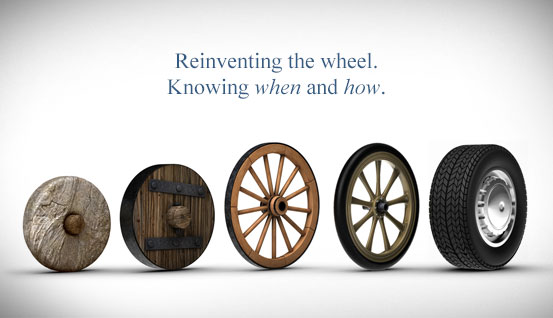 …they are about making the wheel turn more smoothly and effectively.
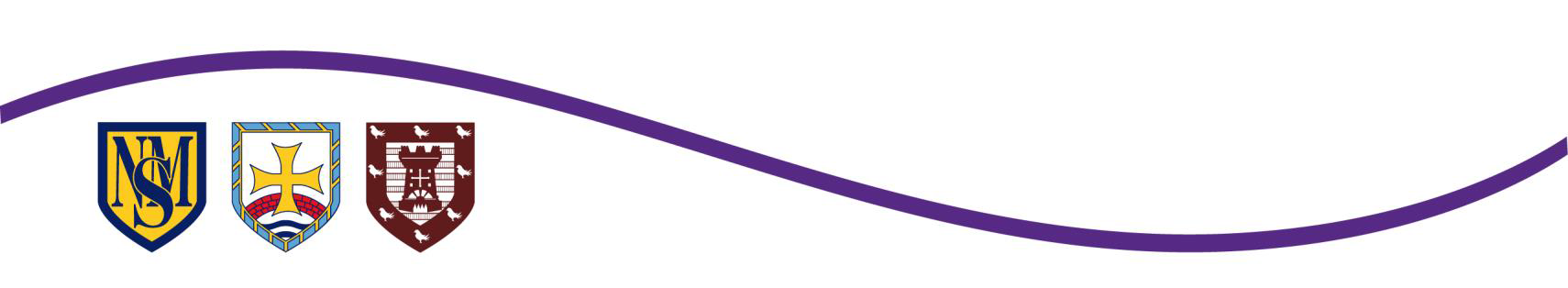 Why Assessment Without Levels?
Original purpose
Never meant to be a label 
Undue pace 
Levels mean different things 
Successful nations don’t use them
Articulation of progress
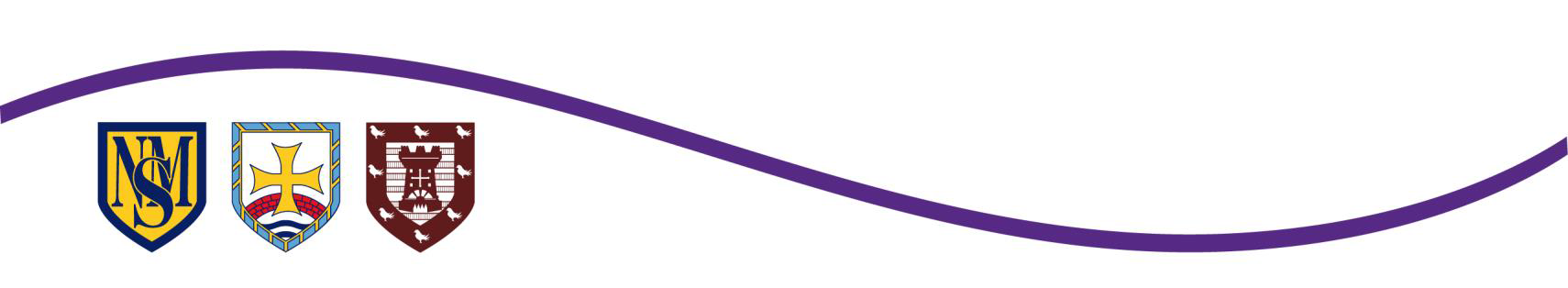 [Speaker Notes: Never meant to be a label – Levels were never meant to be a label, they were meant to support progress.
Undue pace – There has become an unnecessary focus on getting through levels quickly, rather than embedding deep understanding of key concepts.
Levels mean different things – In some instances they are marks on a test, or APP work best matched a descriptor or ‘just in….’
Successful nations don’t use them – Nations with successful educational systems believe that children are capable of anything because of the  effort they put in…not because they are level 4, 5 etc.  This very much supports growth mindset theory.
Levels were designed to be used at the end of a key stage
Students cannot articulate progress – subjects vary depending on time allocation

1988 - levels]
The future of assessment
Consistently delivered
Common format and framework
whole-school and subject-specific criteria
Tracking system 
Sensitive and constructive
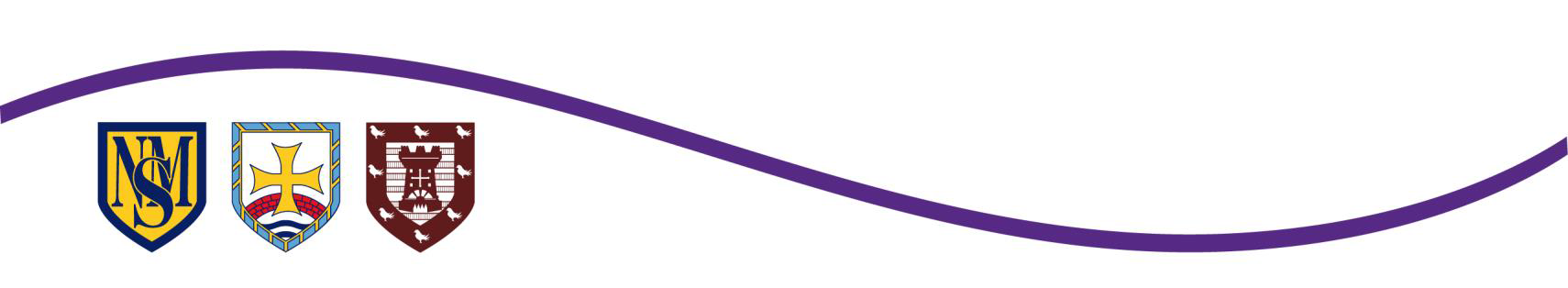 Assessment for Progress
We are establishing a framework for 2014-15 and beyond to ensure that assessment genuinely supports progressive learning in all subjects
PROGRESS
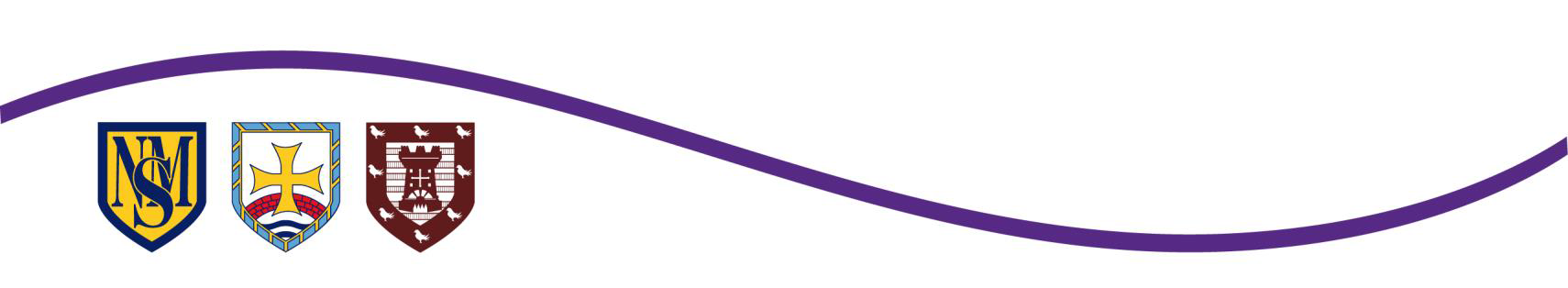 Newminster and Chantry
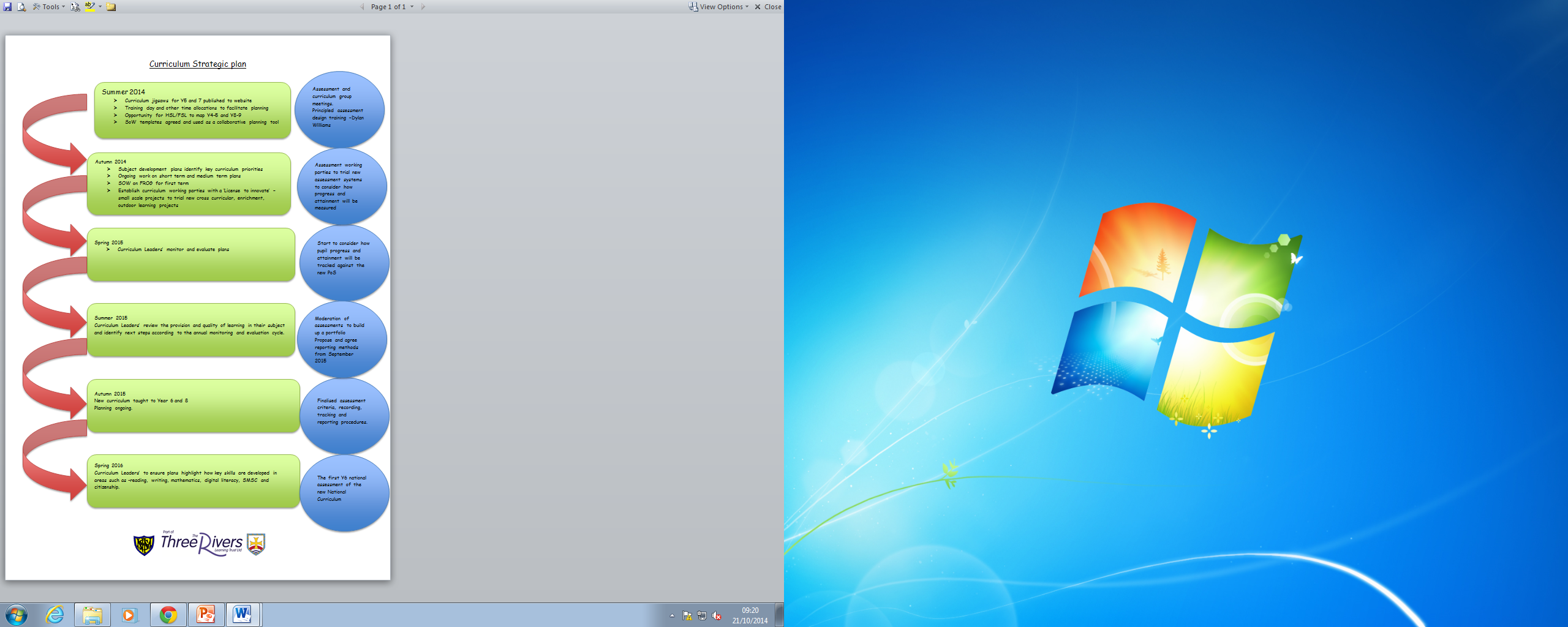 Strategic curriculum meetings
Assessment & data meetings
Subject leader meetings
Department meetings
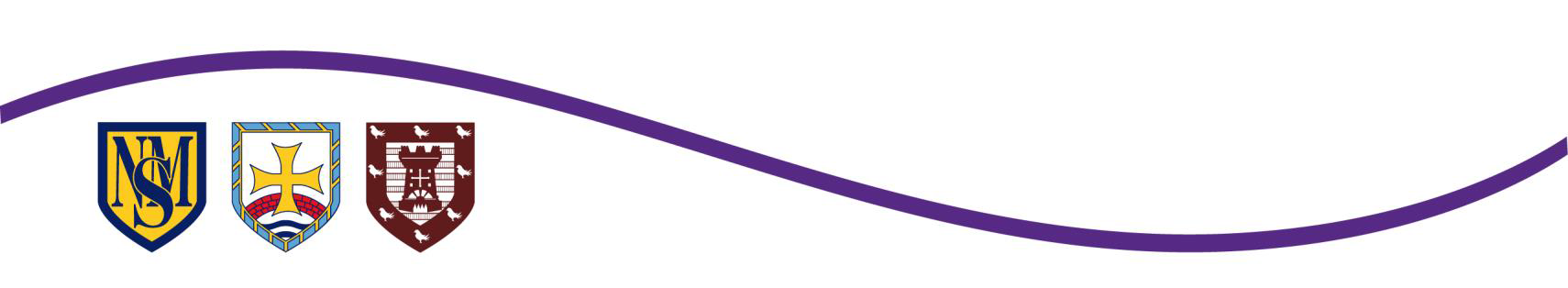 [Speaker Notes: When – Spring 2013
Assessment & Innovation Fund Action Research]
Summer 2014 
Curriculum jigsaws for Y5 and 7 published to website
Training day and other time allocations to facilitate planning
Opportunity for HSL/FSL to map Y4-5 and Y8-9 
SoW templates agreed and used as a collaborative planning tool
Assessment & curriculum group meetings.
Principled assessment design training – Dylan William.
Autumn 2014 
Subject development plans identify key curriculum priorities
Ongoing work on short term and medium term plans
SOW on FROG for first term 
Establish curriculum working parties with a ‘License to innovate’ –small scale projects to trial new cross curricular, enrichment, outdoor learning projects
Assessment working parties to trial new assessment systems to consider how progress and attainment will be measured.
Spring 2015
Curriculum Leaders’ monitor and evaluate plans.
Start to consider how pupil progress and attainment will be tracked against the new PoS.
Summer 2015 
Curriculum Leaders’ review the provision and quality of learning in their subject and identify next steps according to the annual monitoring and evaluation cycle.
Moderation  of assessments to build up a portfolio 
Propose and agree reporting methods from September 2015.
Autumn 2015 
New curriculum taught to Year 6 and 8
Planning ongoing.
Final assessment criteria, recording, tracking and reporting procedures.
Spring 2015 
Curriculum Leaders’ to ensure plans highlight how key skills are developed in areas such as -reading, writing, mathematics, digital literacy, SMSC and citizenship.
The first Y6 national assessment of the new National Curriculum.
360 Assessment
Based on good points about APP
Uses idea of  ‘Threshold Concepts’
Embedded in planning and marking
Starts with an assessment framework…
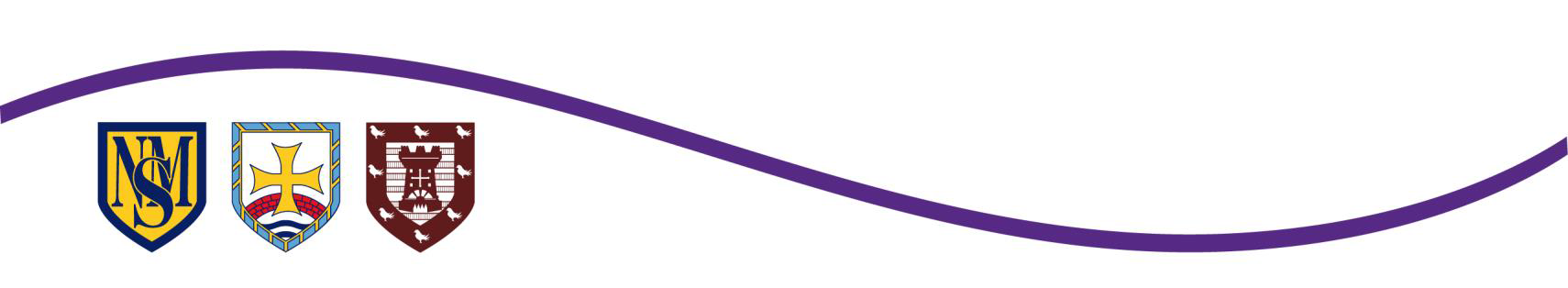 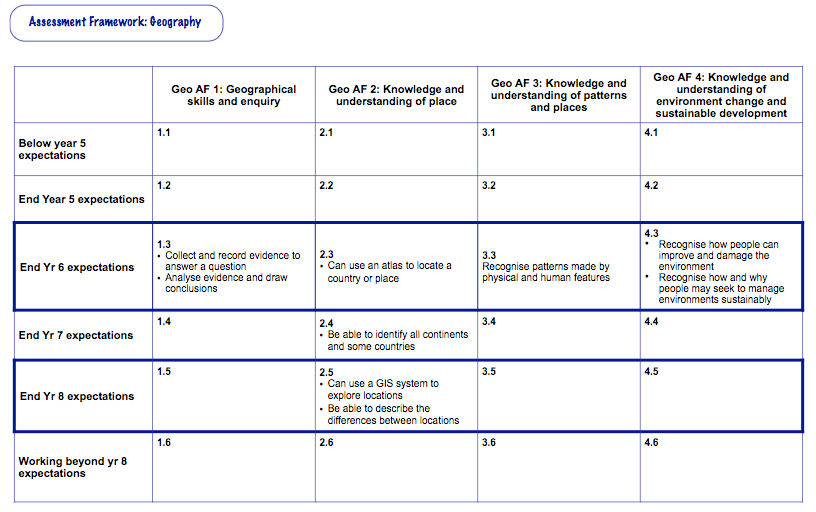 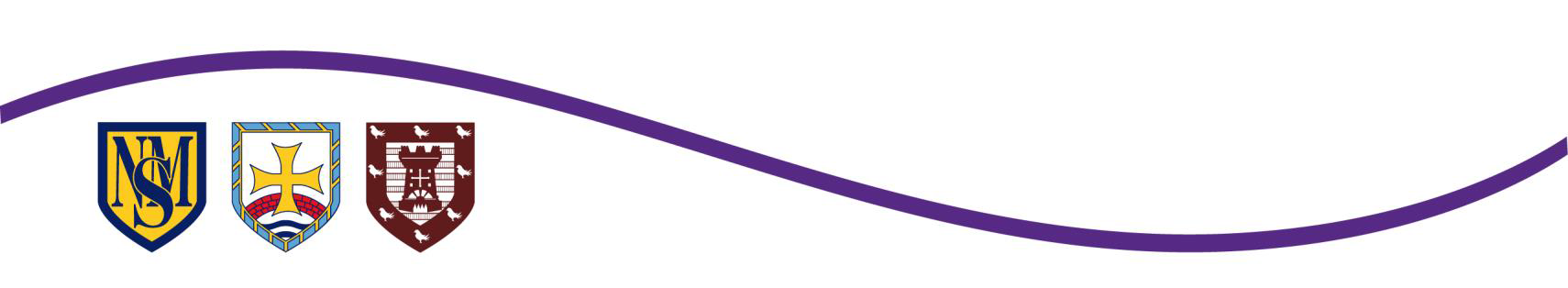 Learning goals
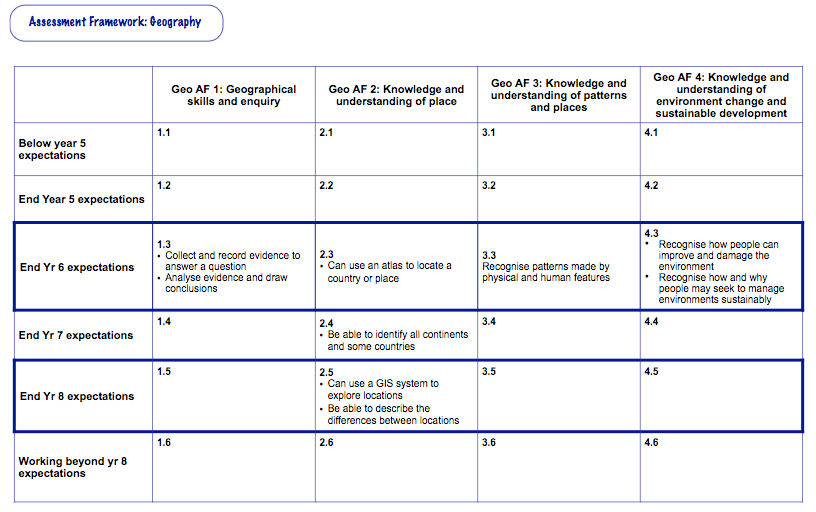 Learning opportunities
Use results
Assess learning
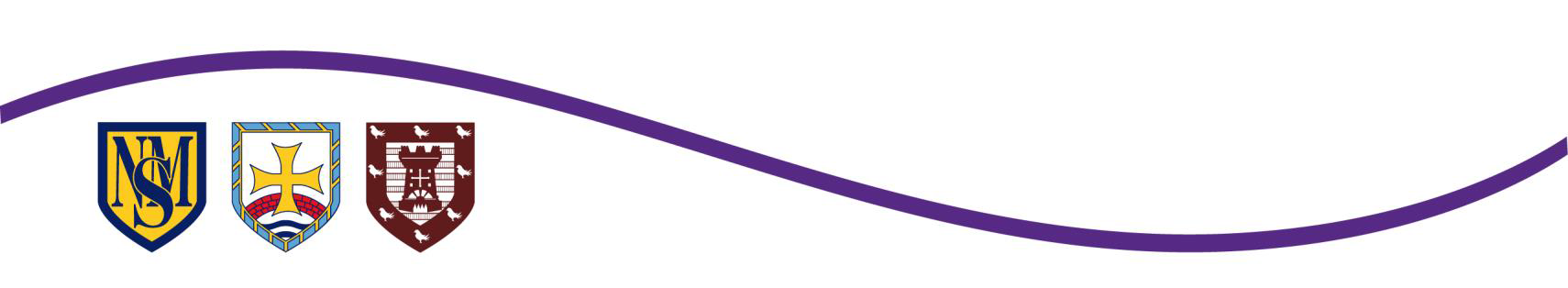 Planning for assessment
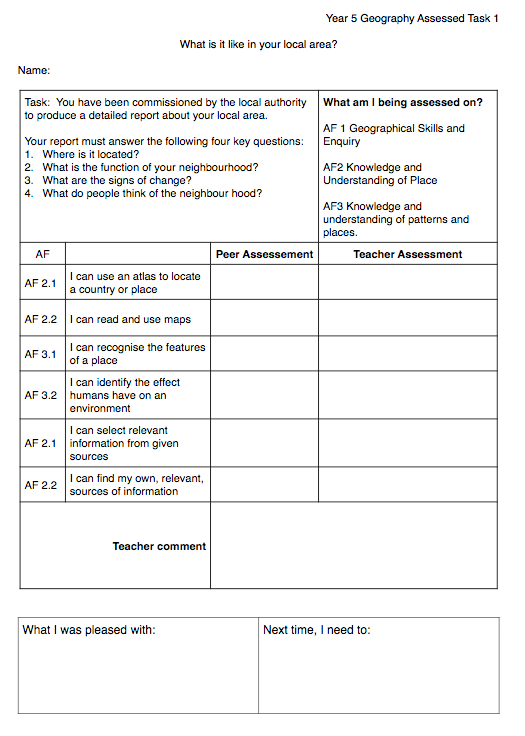 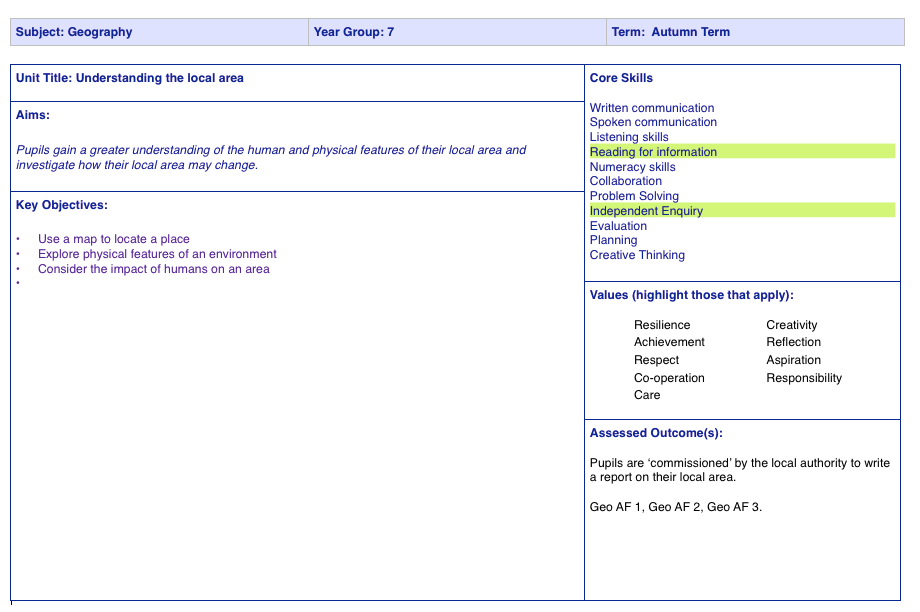 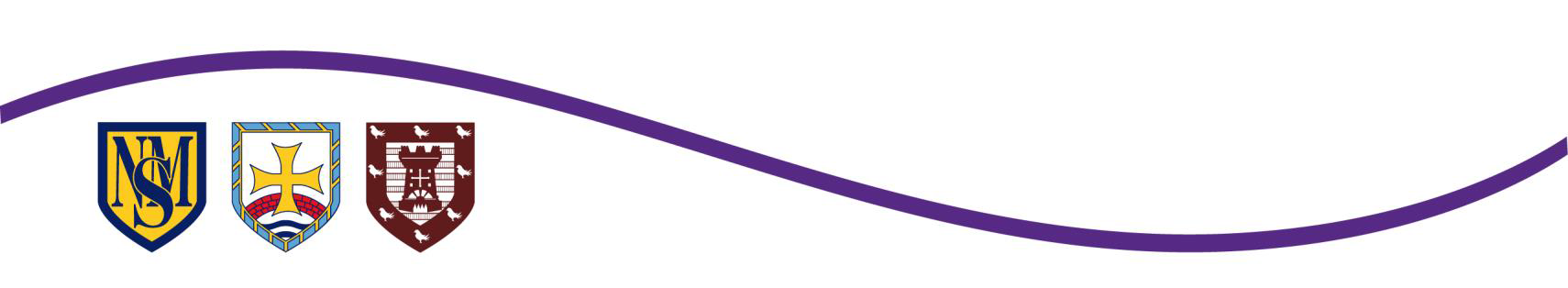 French model
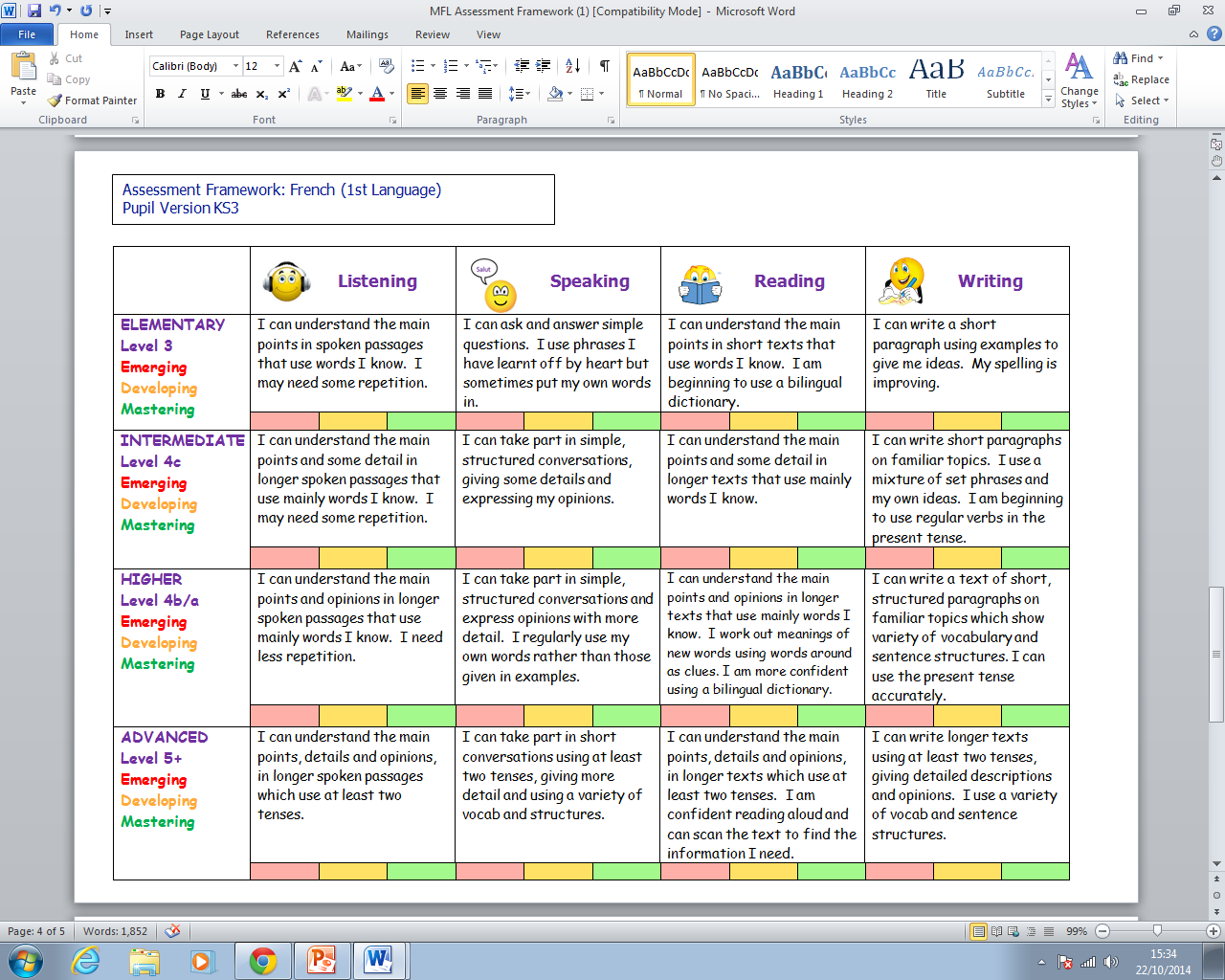 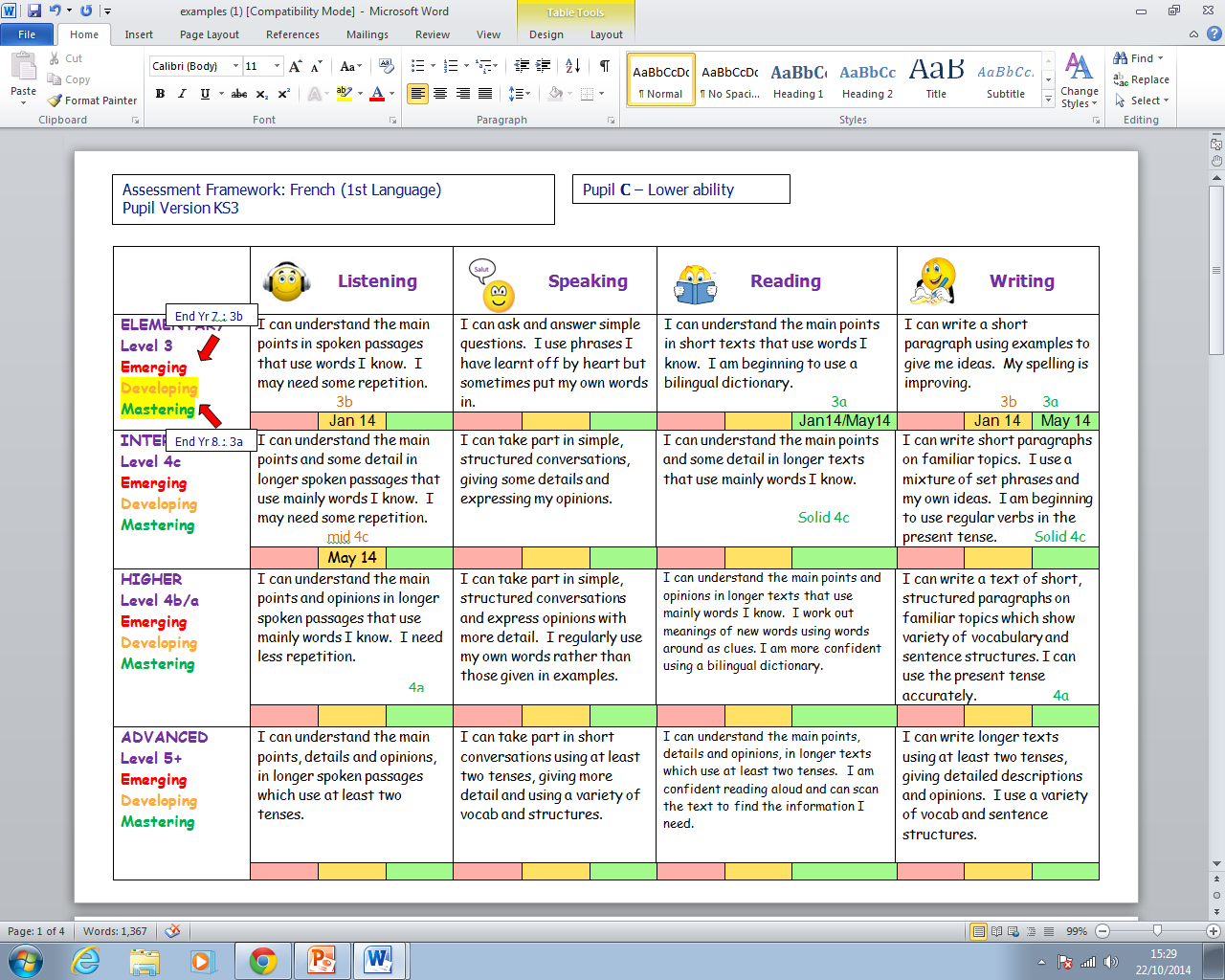 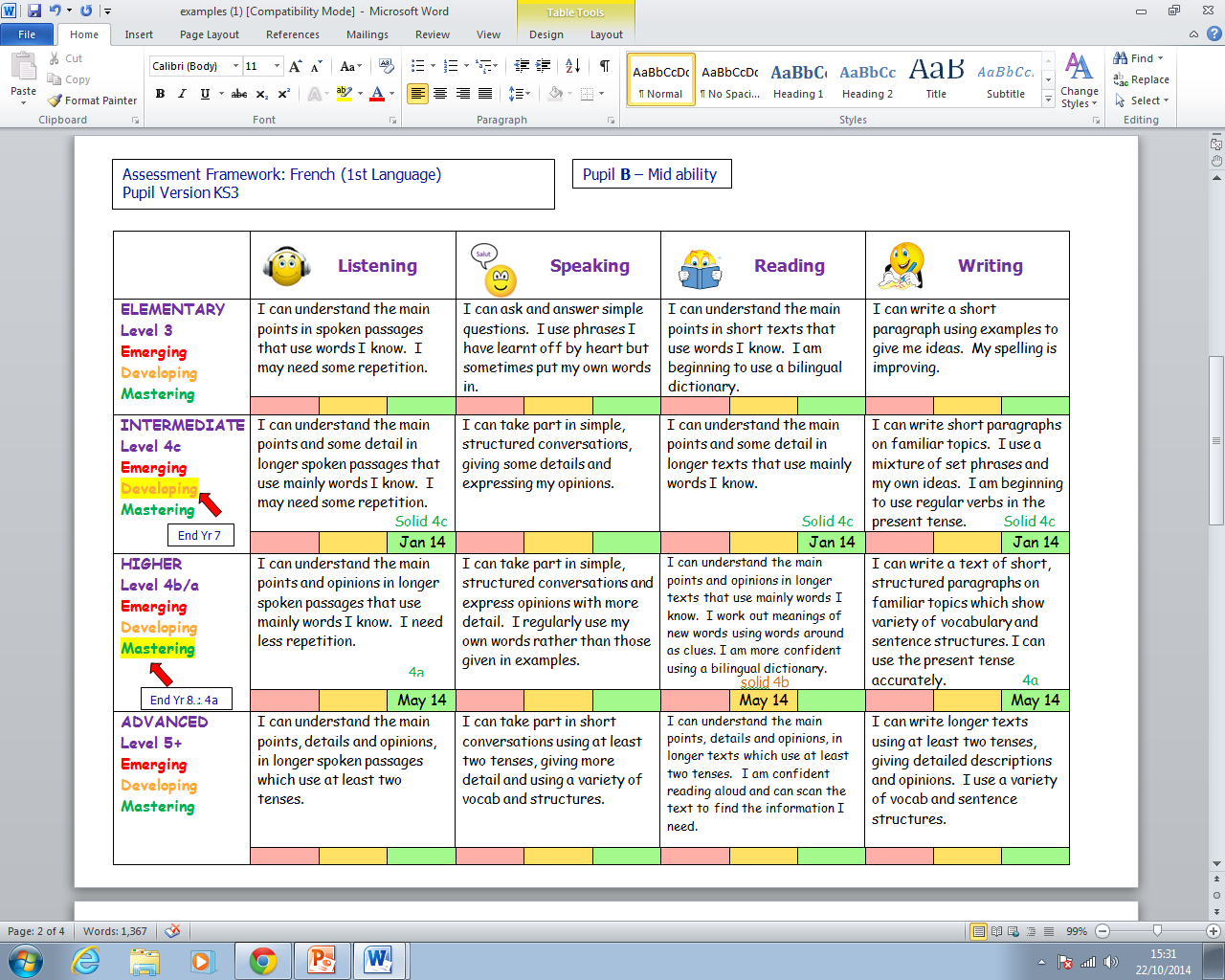 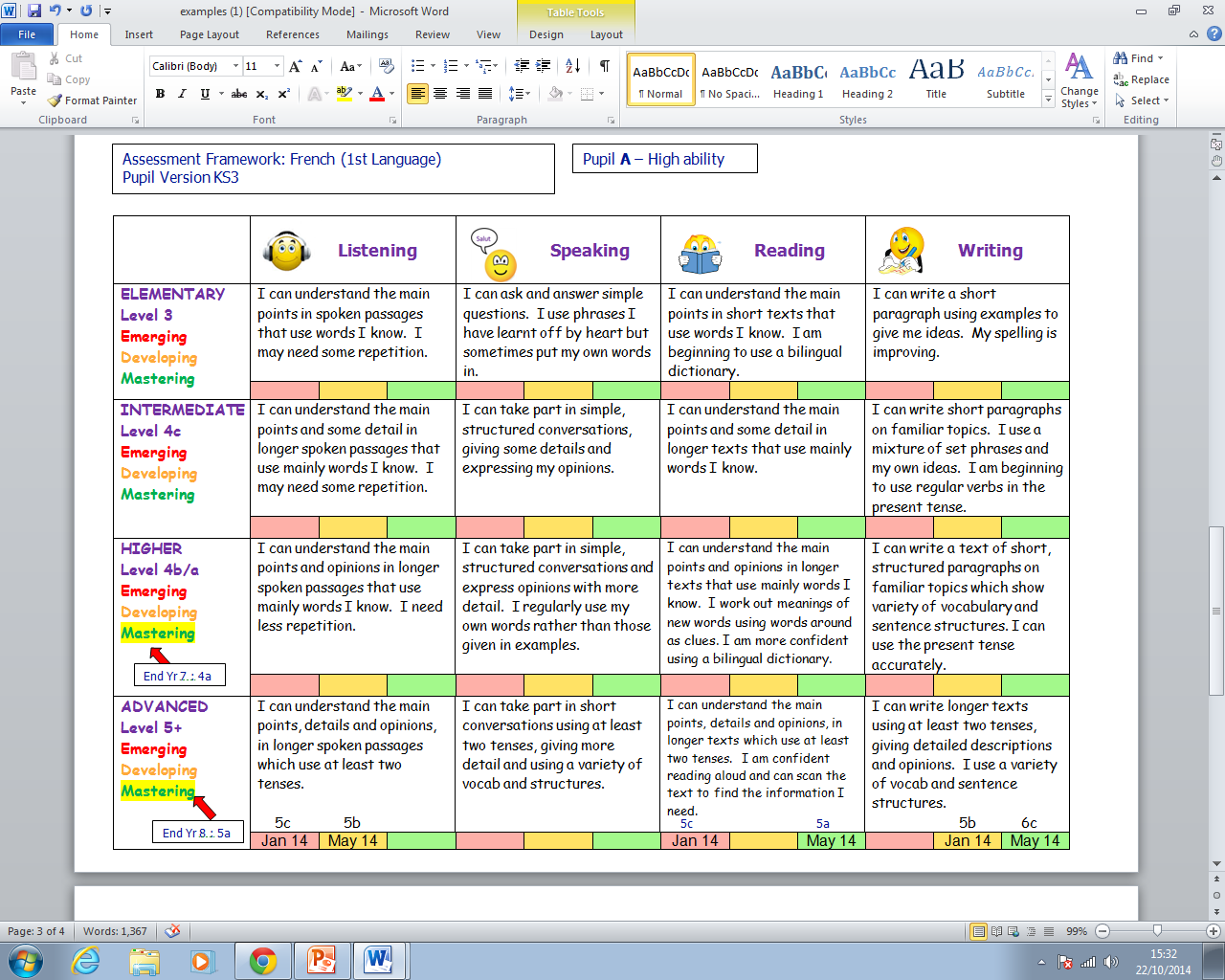 Solo taxonomy
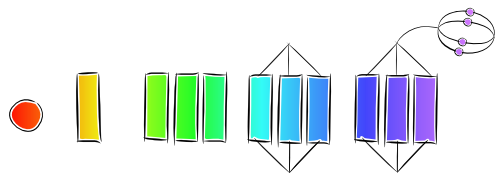 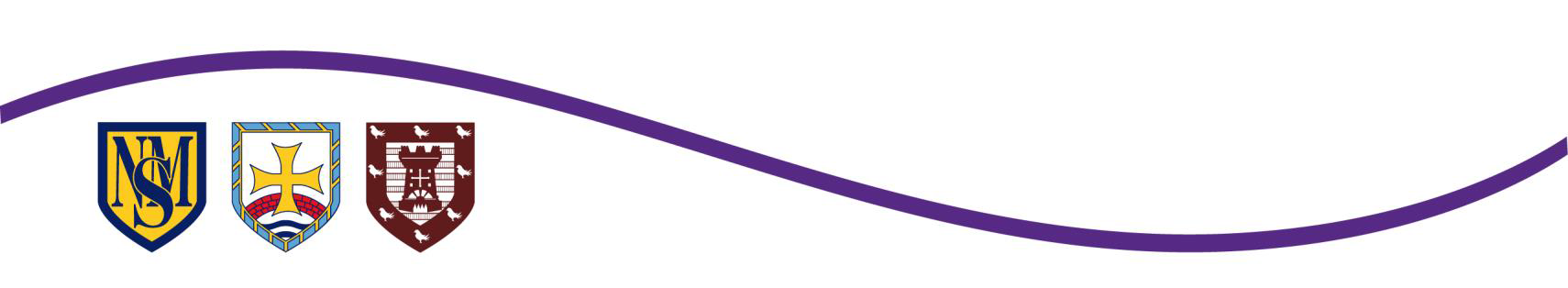 [Speaker Notes: Classifying learning outcomes in terms of complexity
The SOLO taxonomy stands for: Structure of Observed Learning Outcomes
First proposed by Biggs and Collis in 1982, however has really taken off recently thanks to Twitter, blogging and the work of various individuals such as Pam Hook in New Zealand.
SOLO taxonomy is a way to build up your learning from shallow learning to deep learning. It is a good way to self assess learning and progress so that  your work is personalised according to your ability and prior knowledge. The use of this linear structure allows teachers to focus a class and add layers to learning. James Atherton describes SOLO taxonomy as: ‘levels of increasing complexity in a student’s understanding of a subject, through five stages, and it is claimed to be applicable to any subject area. Not all students get through all five stages, of course, and indeed not all teaching (and even less “training” is designed to take them all the way)’ (James Atherton 2005).]
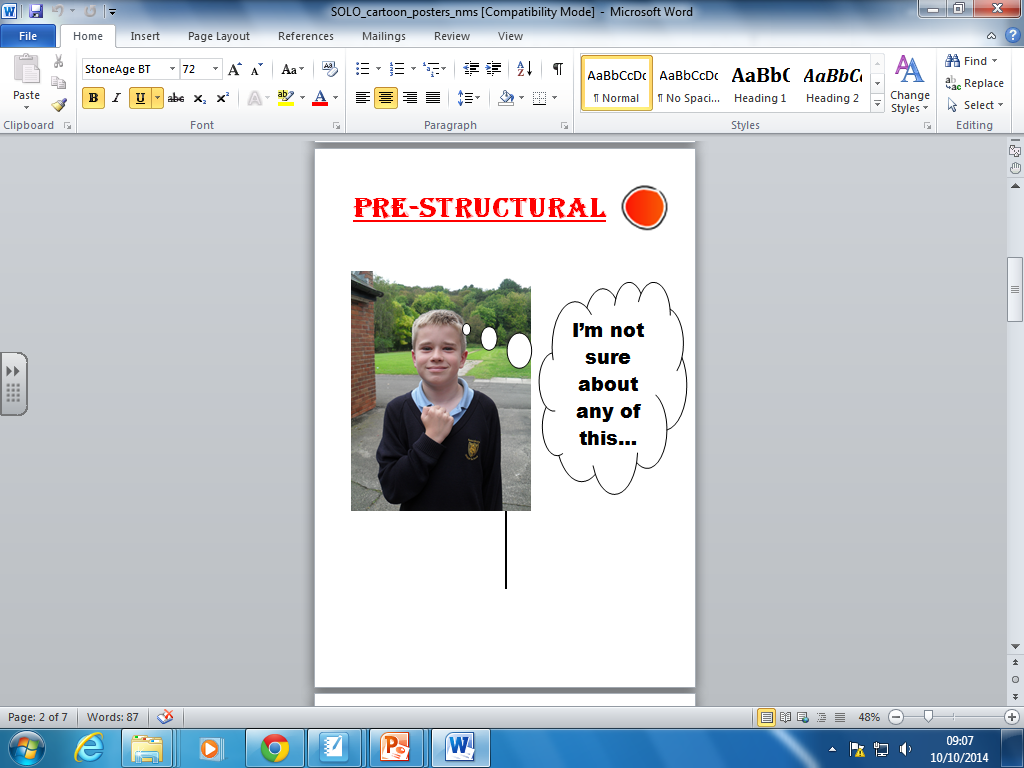 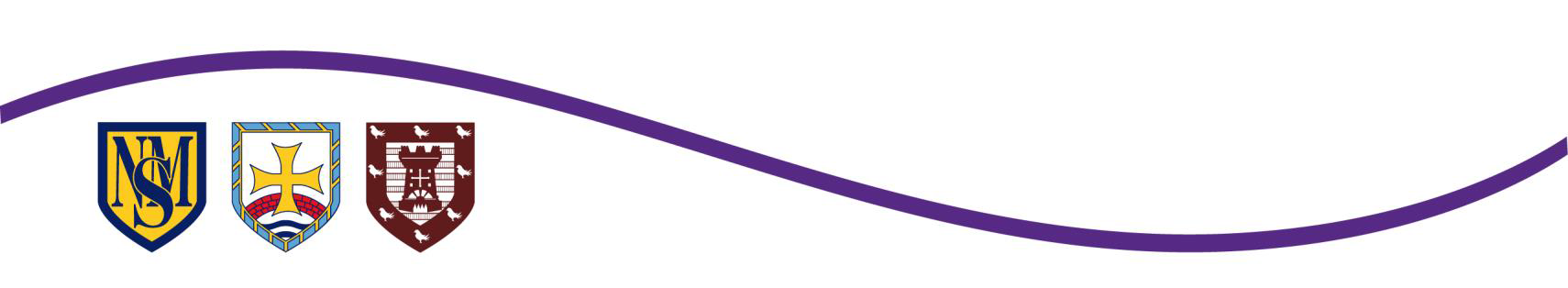 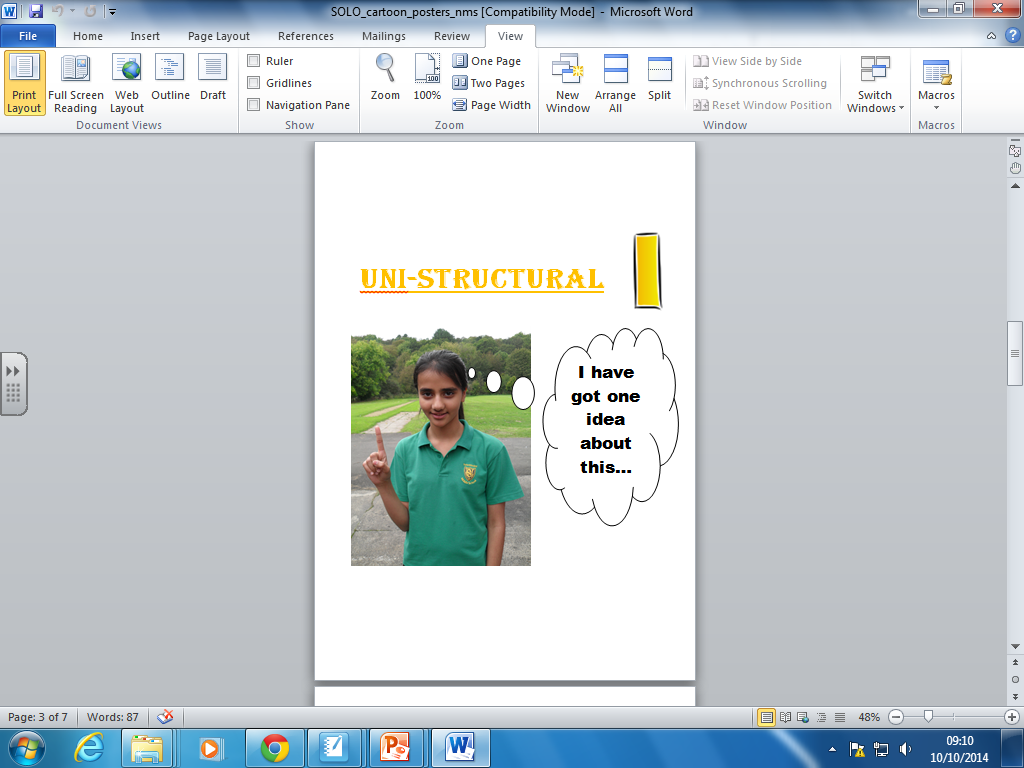 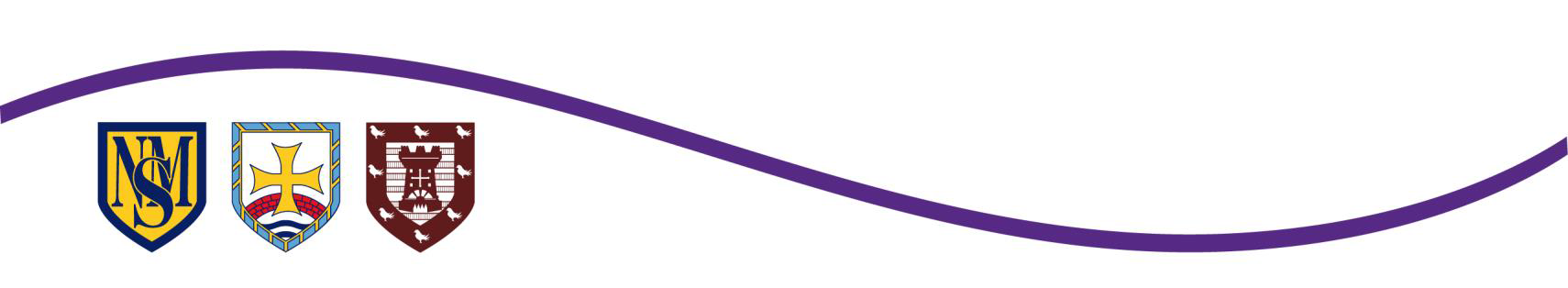 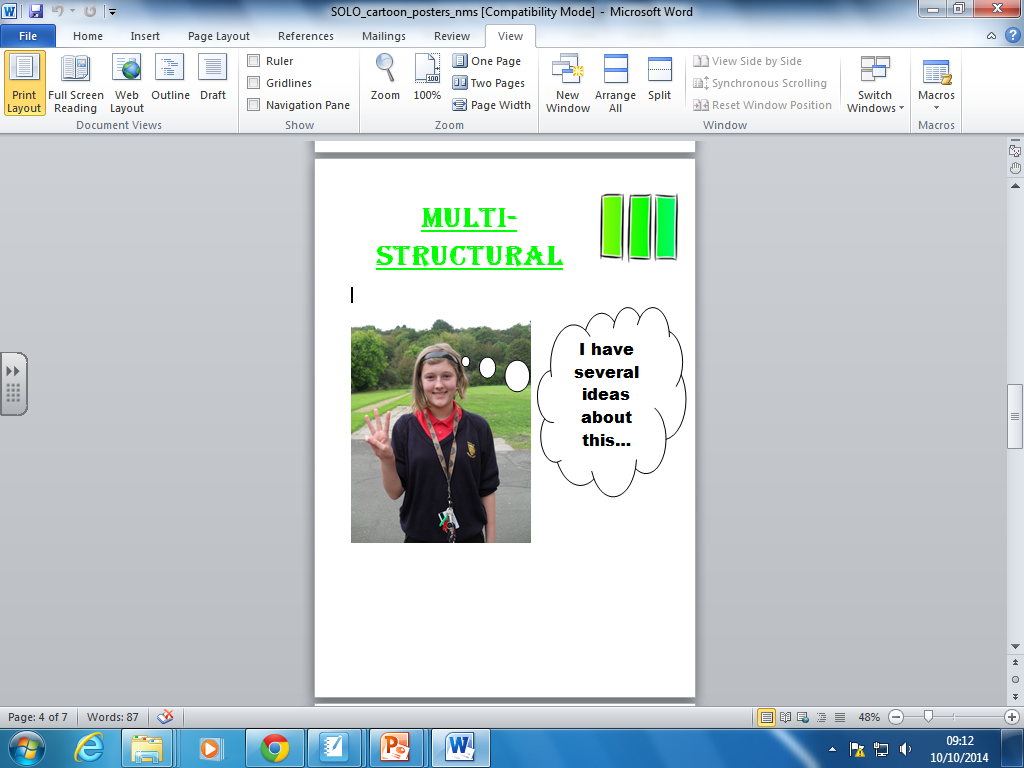 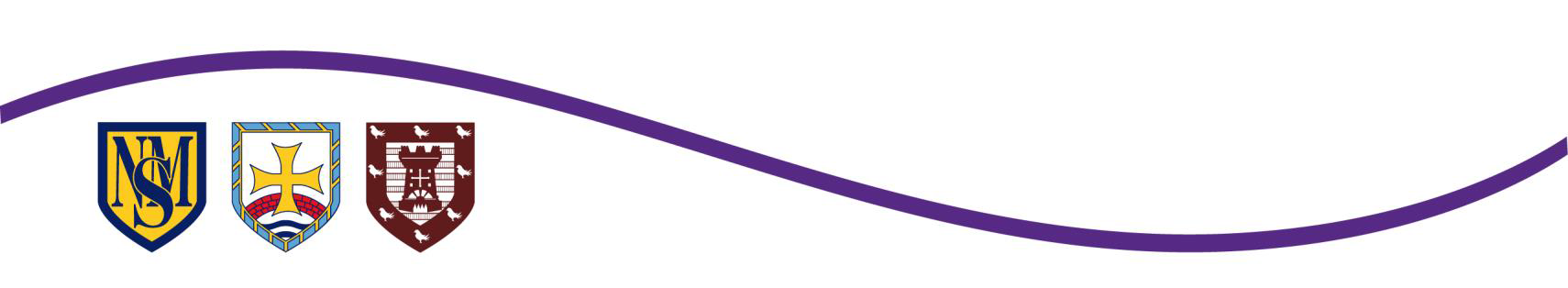 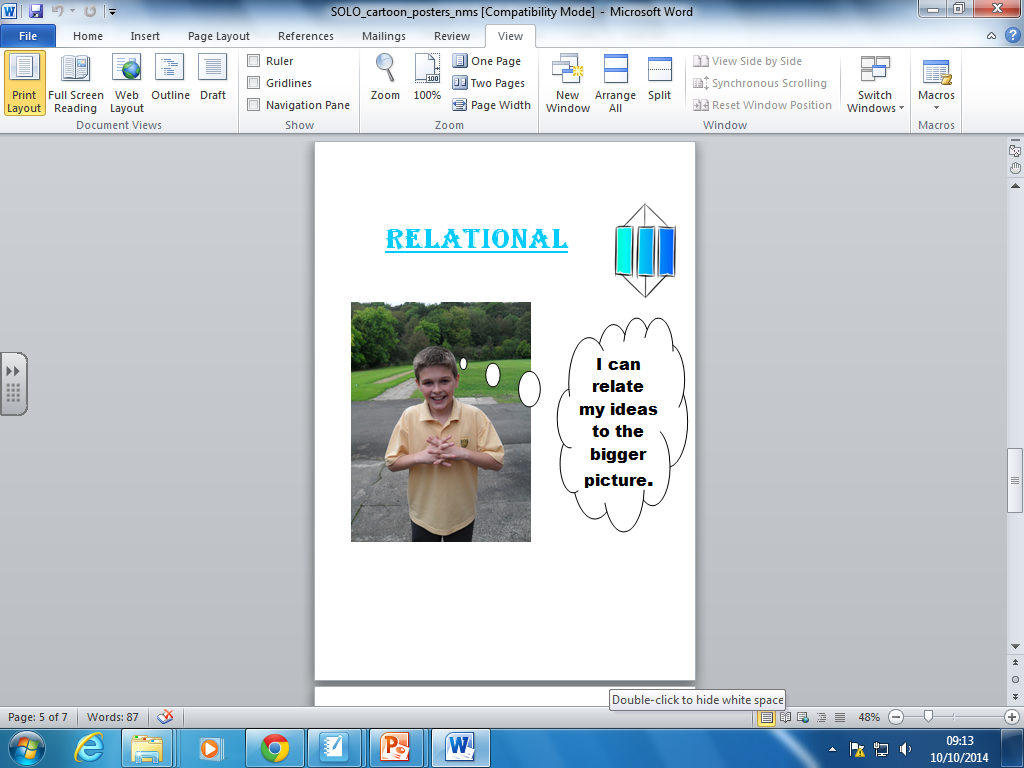 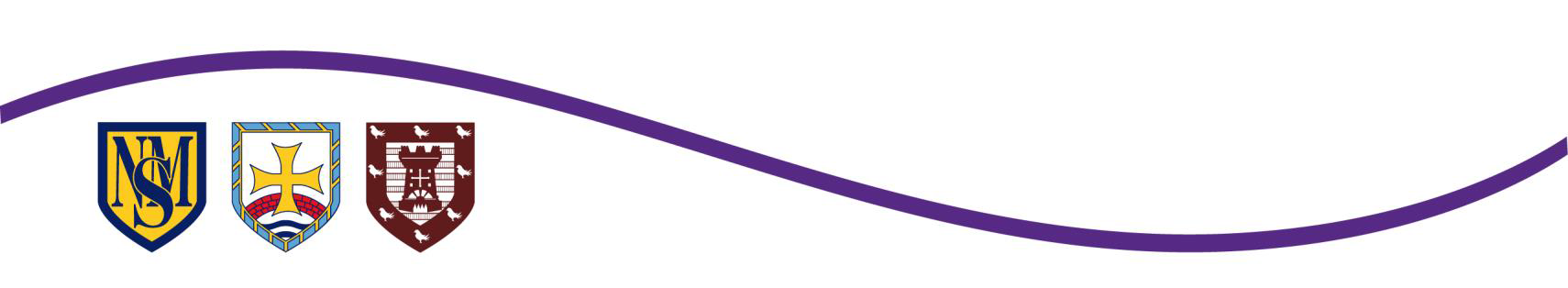 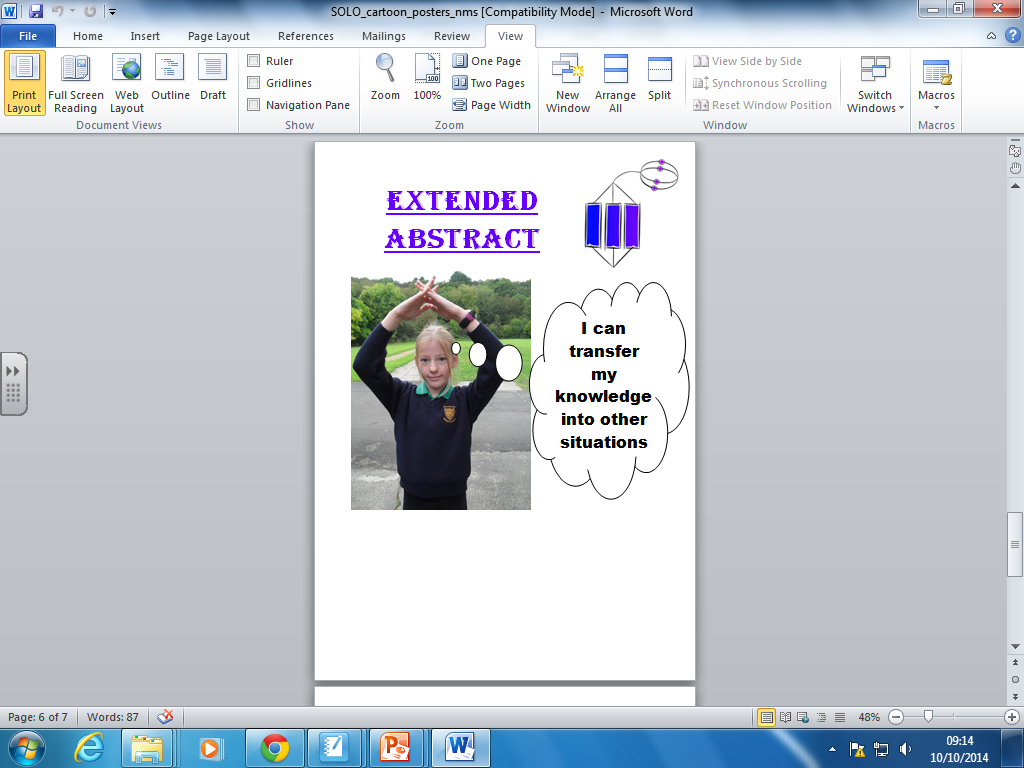 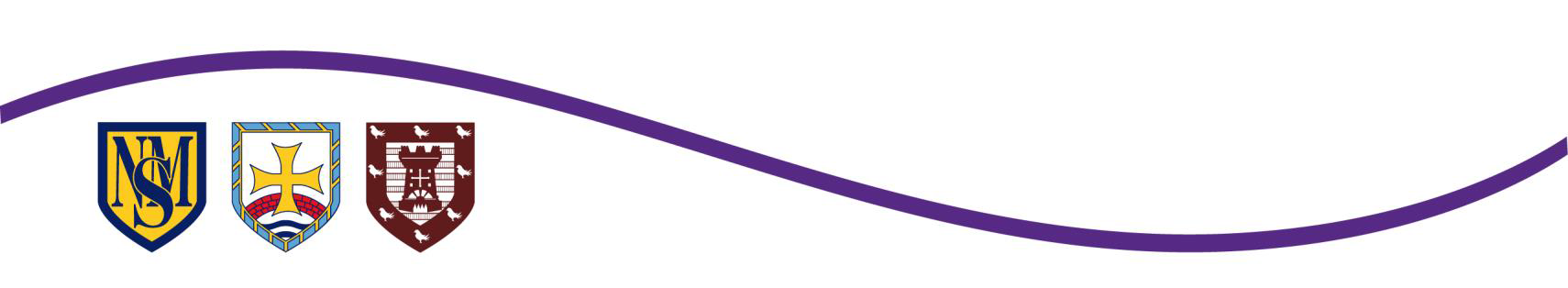 The science model: Solo taxonomy
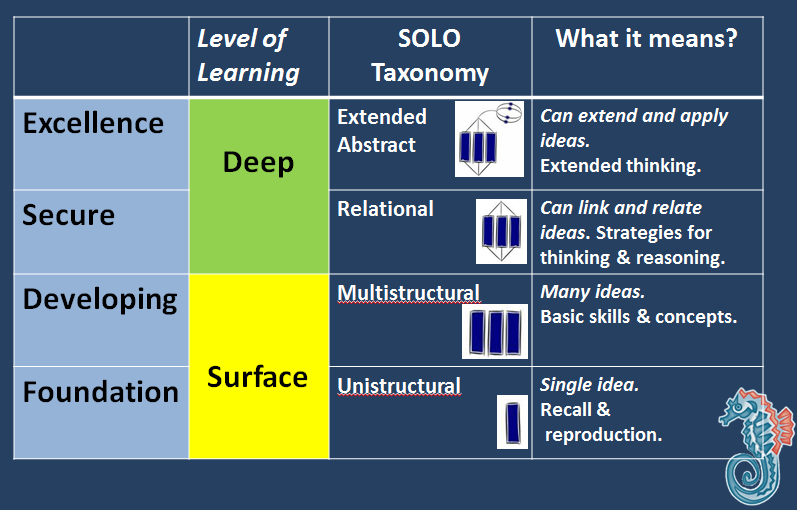 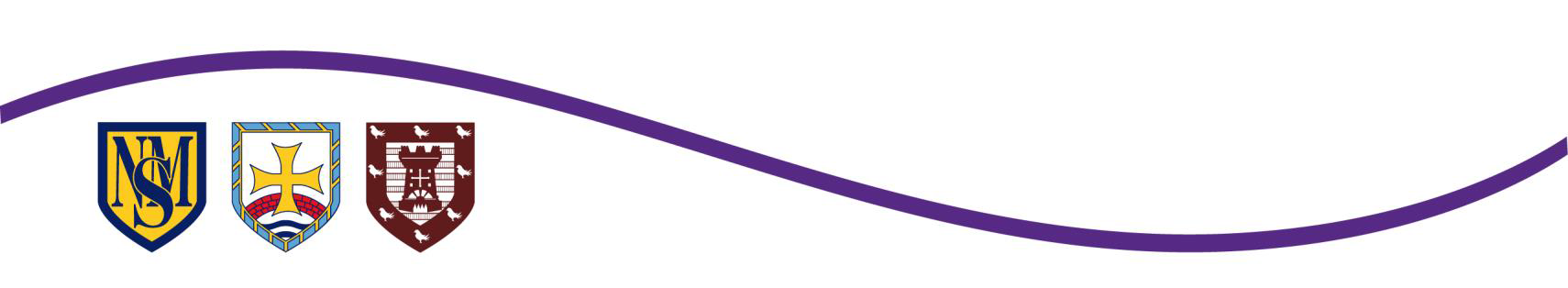 [Speaker Notes: Identifies the core knowledge and skills that students will need to master in each topic area. 
Trials carried out with the working scientifically strand.]
Visible learning approaches
The Science Model
When teaching and learning are visible – that is, when it is clear what teachers are teaching and what students are learning, student achievement increases.

 As featured in ‘Visible Learning for Teachers’ (Hattie, J. 2012) ways to make learning and teaching more explicit were explored by several schools.
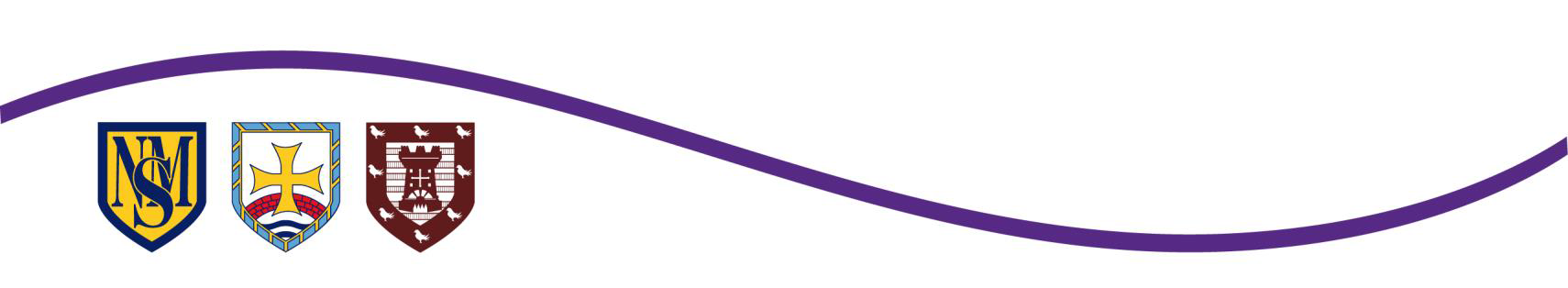 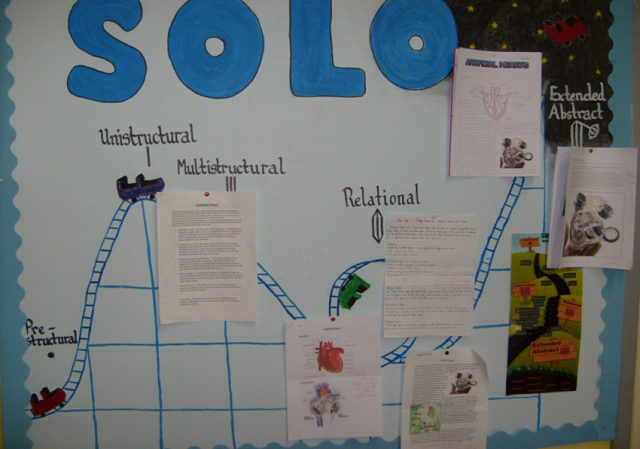 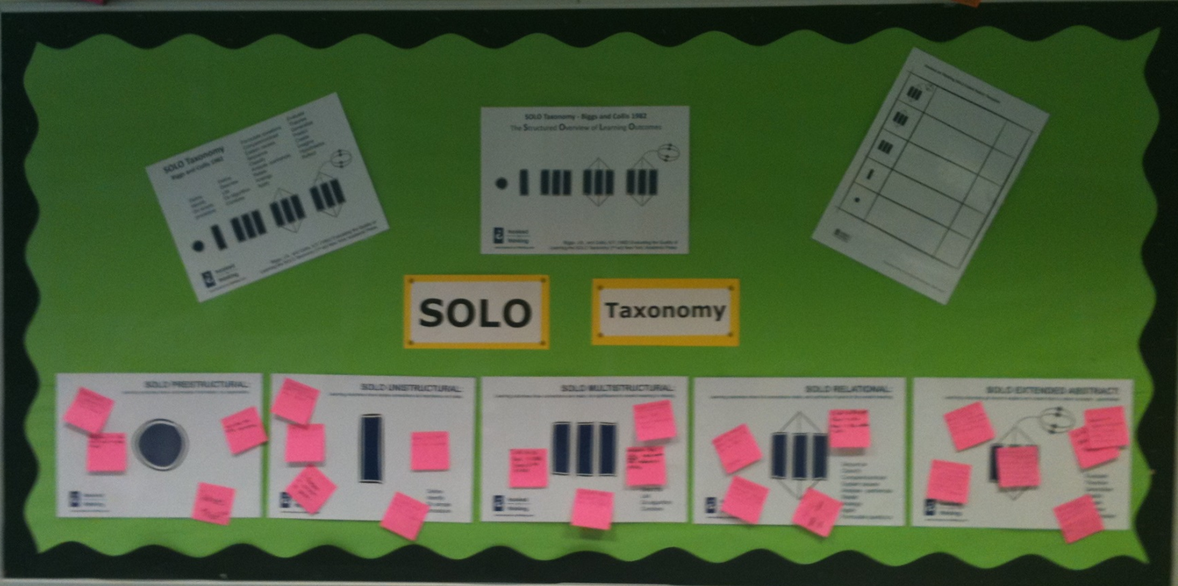 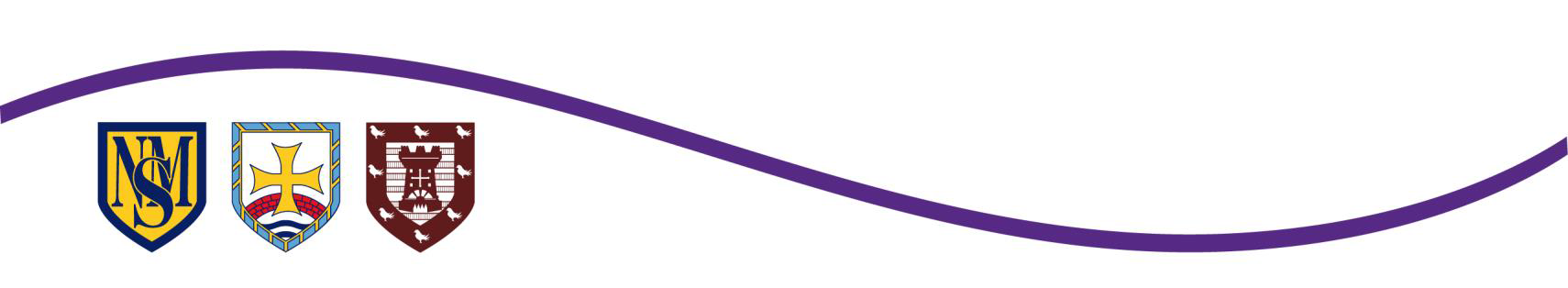 [Speaker Notes: Declarative Verbs
 Wall display in the classroom helps remind pupils of the key wordsVisible learning approaches 
Visible learning approaches 
When teaching and learning are visible – that is, when it is clear what teachers are teaching and what students are learning, student achievement increases. As featured in ‘Visible Learning for Teachers’ (Hattie, J. 2012) ways to make learning and teaching more explicit were explored by several schools. These included self and peer assessment initiatives, which sought to offer students increasing agency over their learning. In particular the SOLO Taxonomy as supported by the materials created by Pam Hook (2011, 2012, 2013) and widely used in New Zealand, was applied to a variety of primary, secondary and special school settings.]
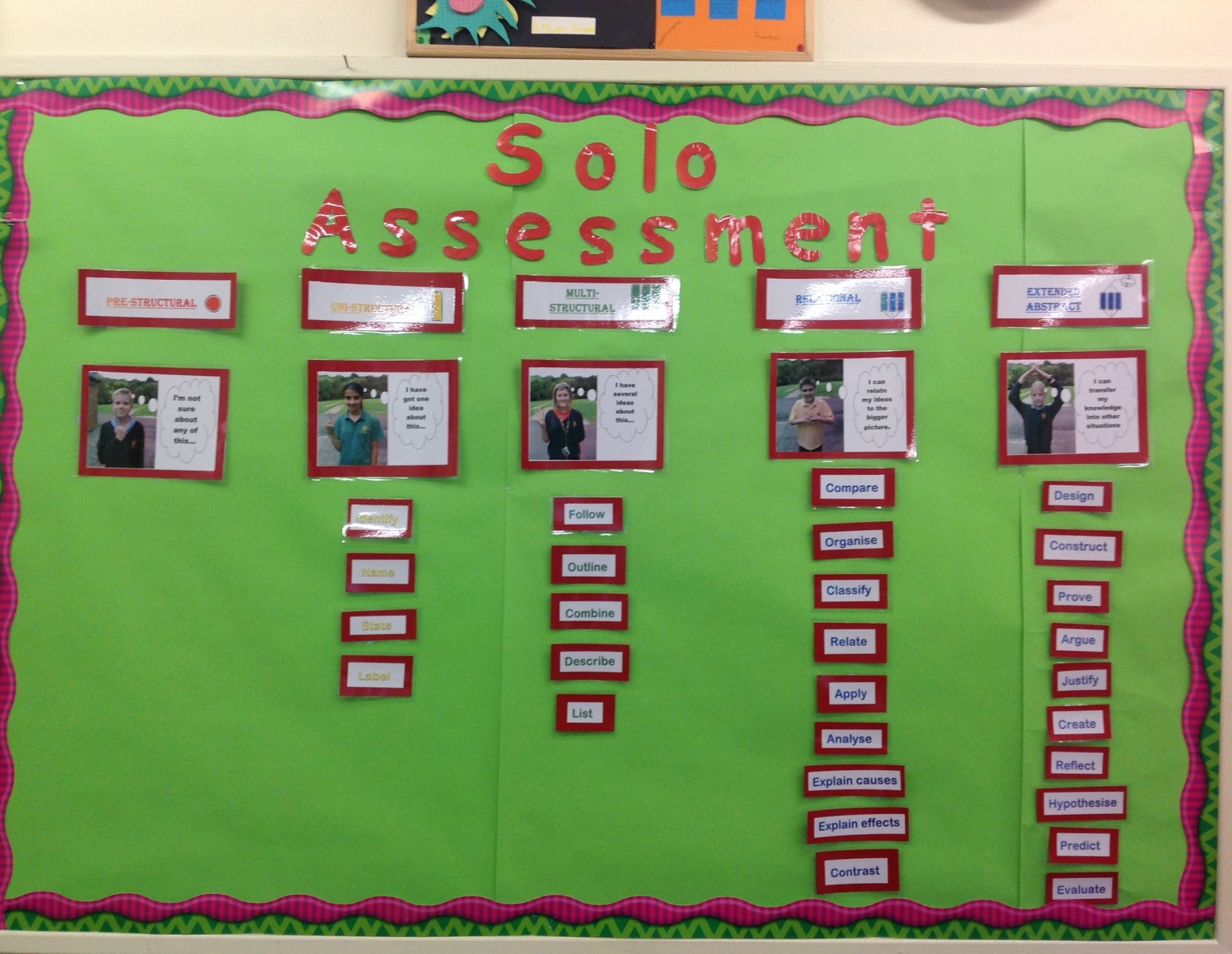 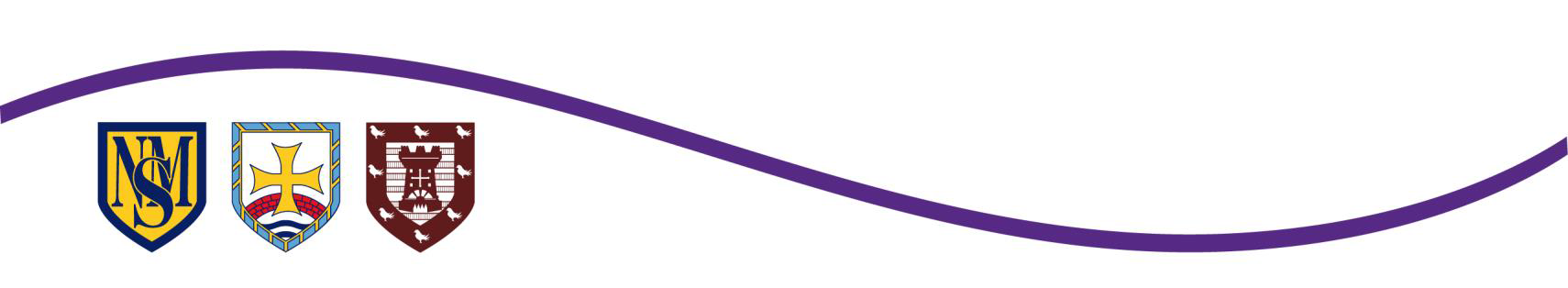 [Speaker Notes: Facilitates diferentiation]
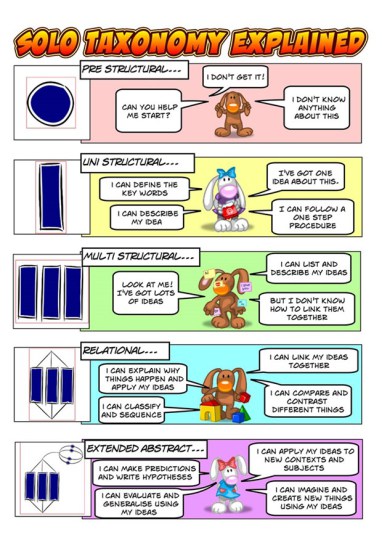 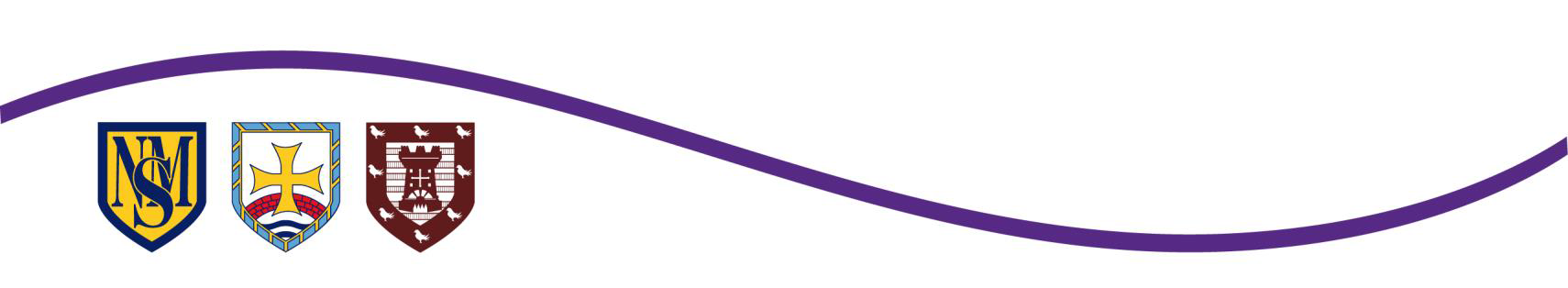 [Speaker Notes: Student friendly explanation of solo –Marden Middle school]
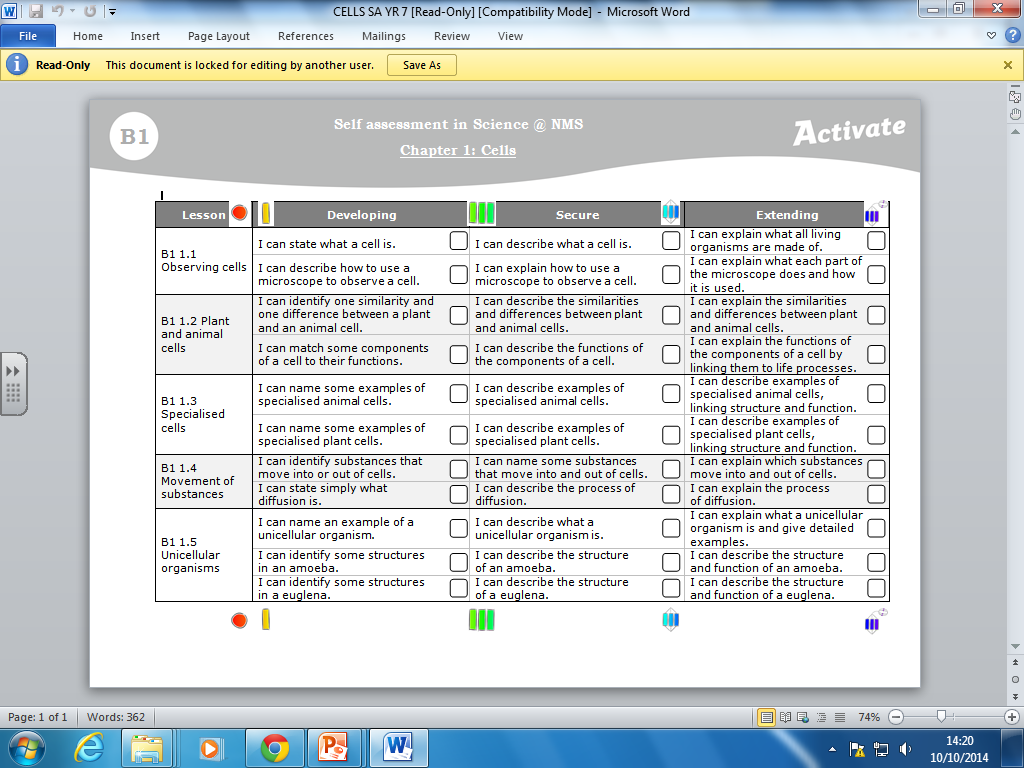 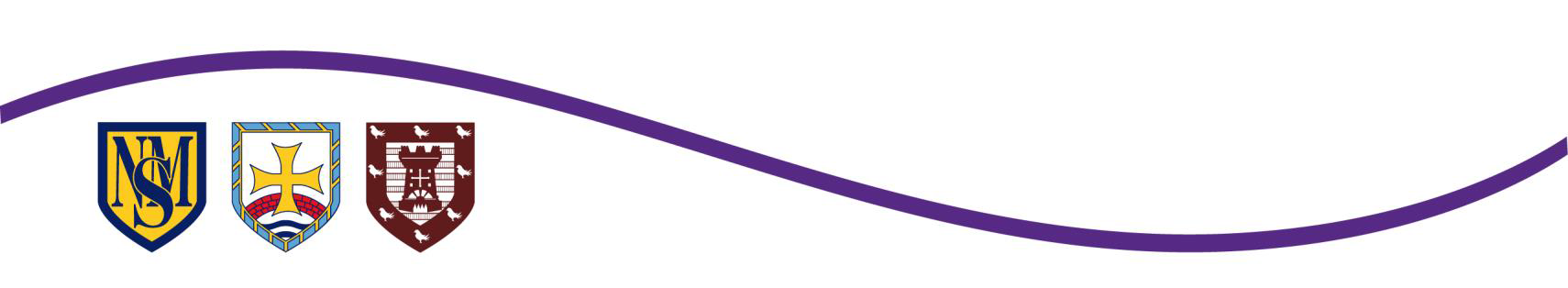 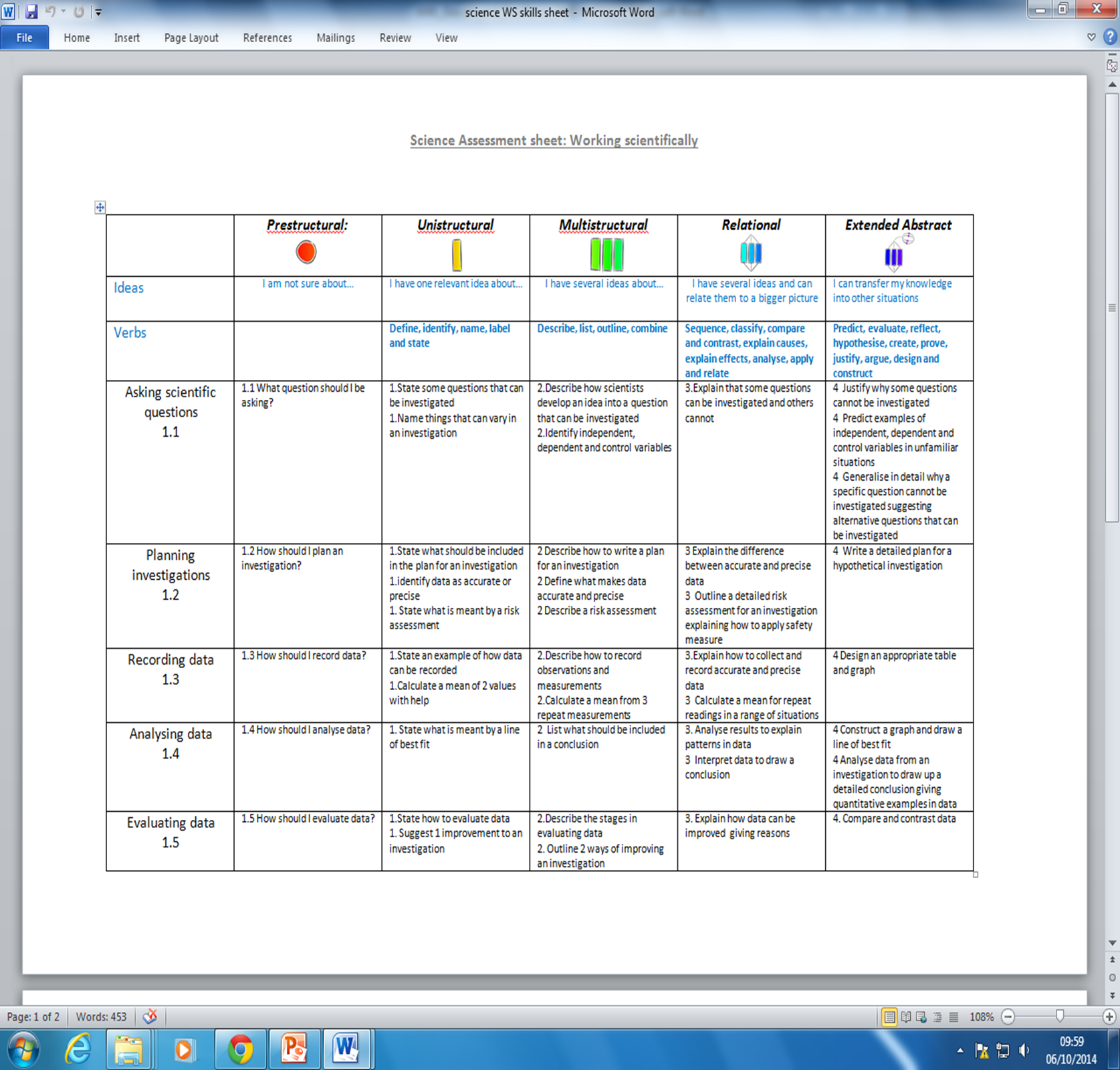 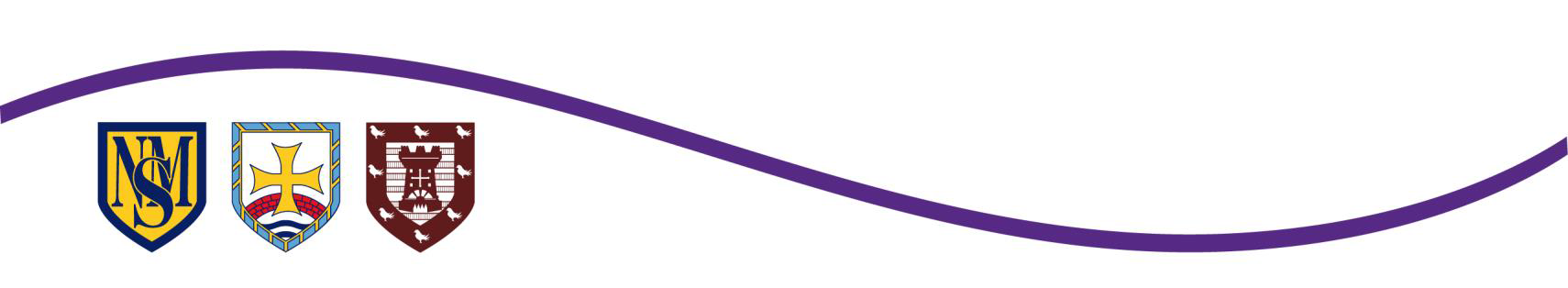 [Speaker Notes: WS strand linked to the new science curriculum. Big picture]
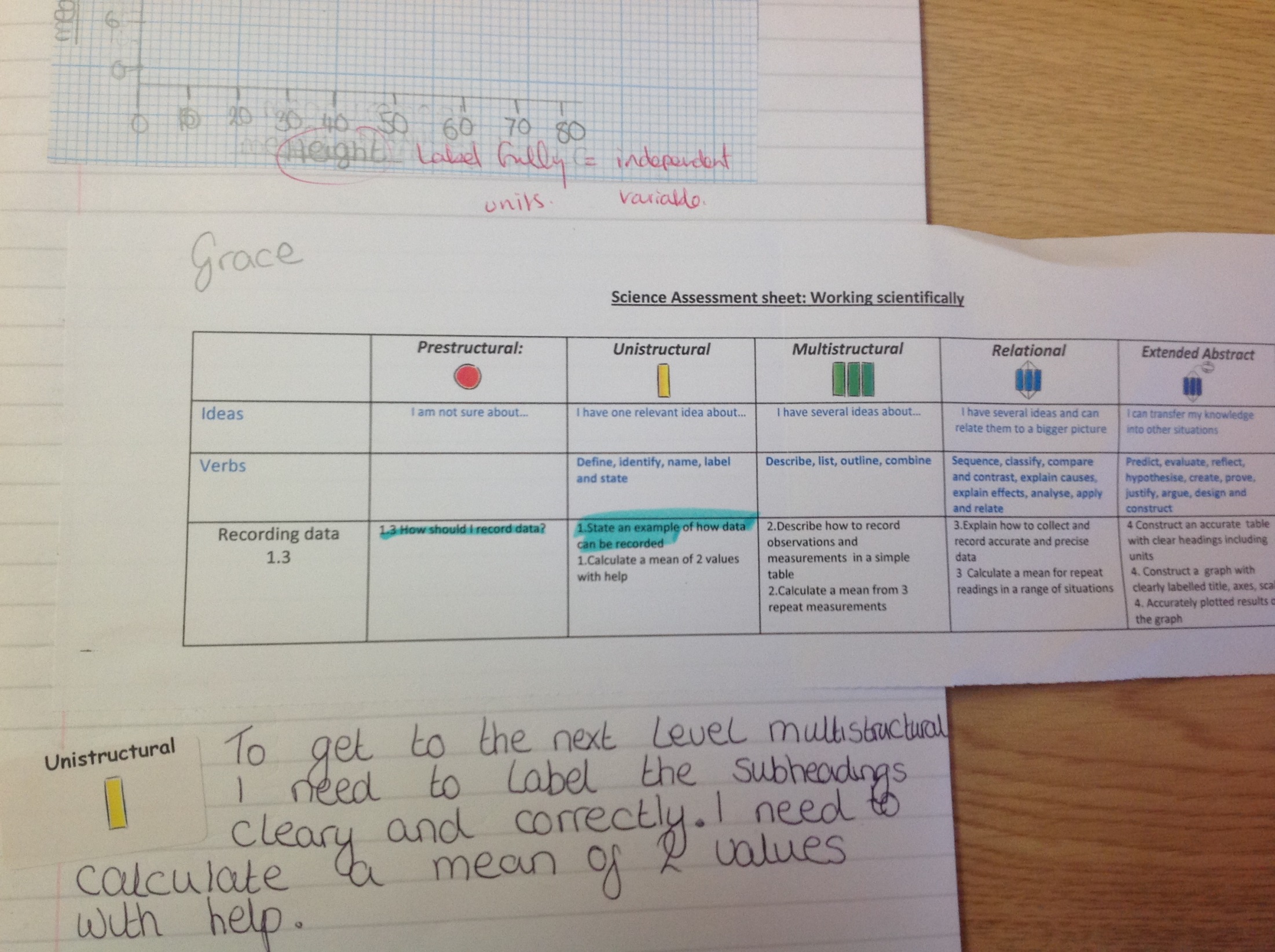 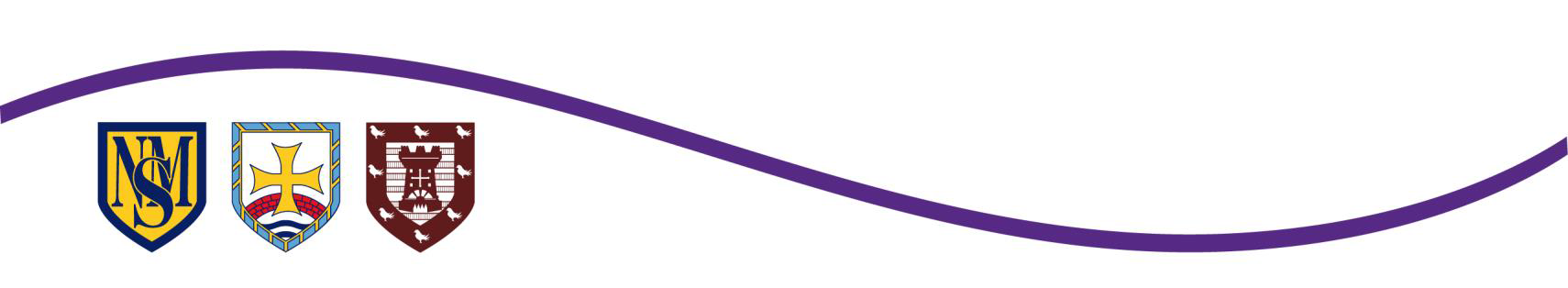 [Speaker Notes: Example assessment of 1 strand with 7.4 group 
Students identify next stages with support]
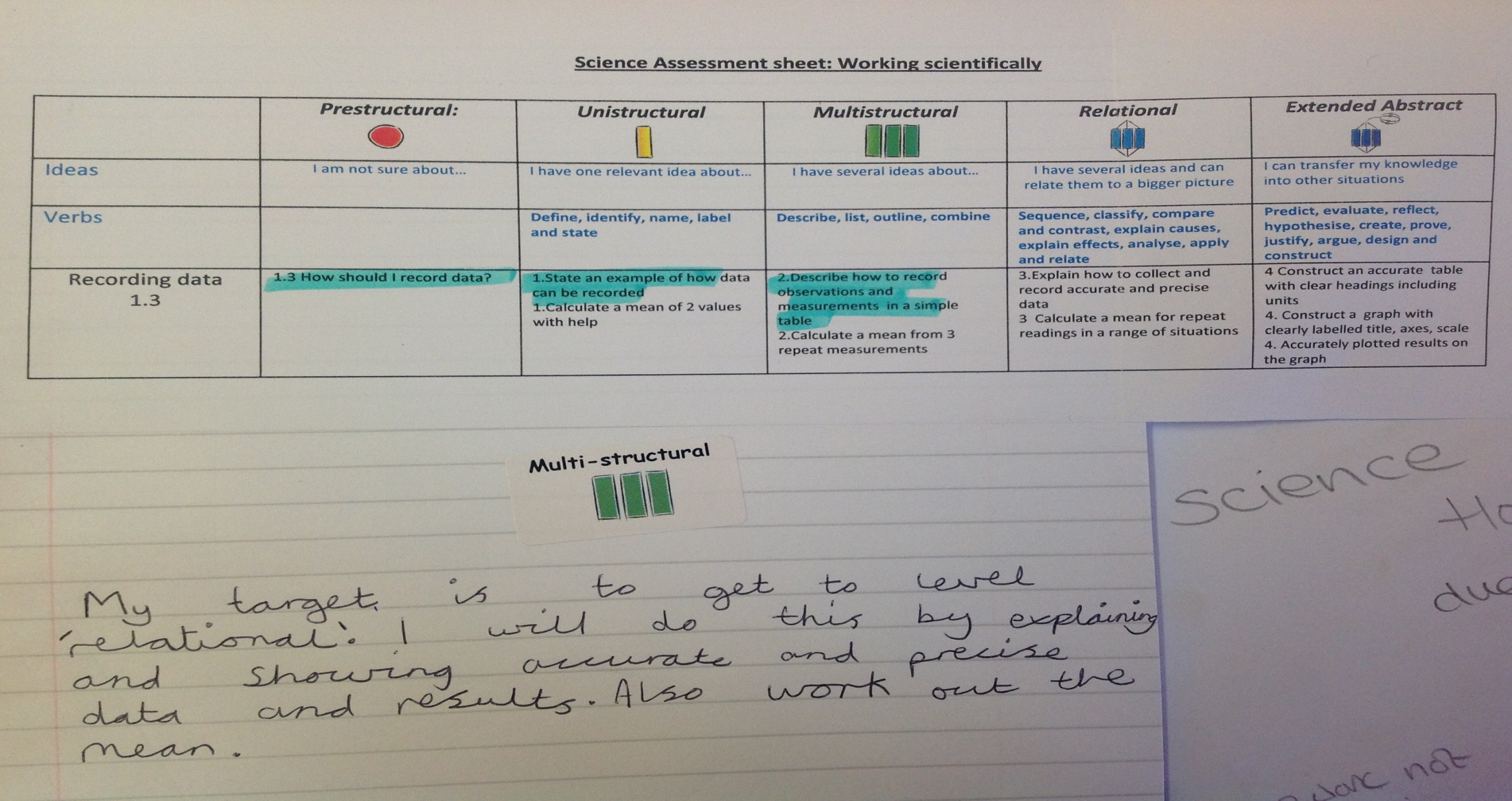 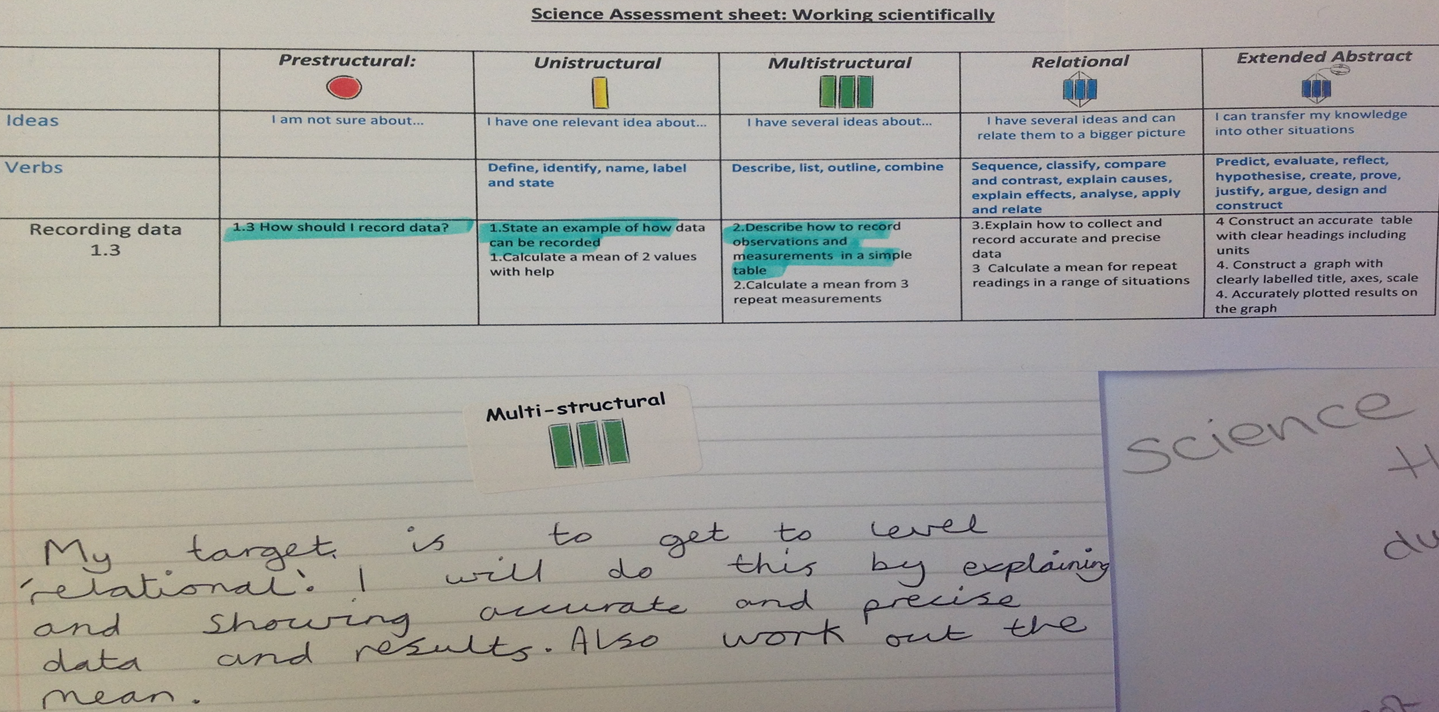 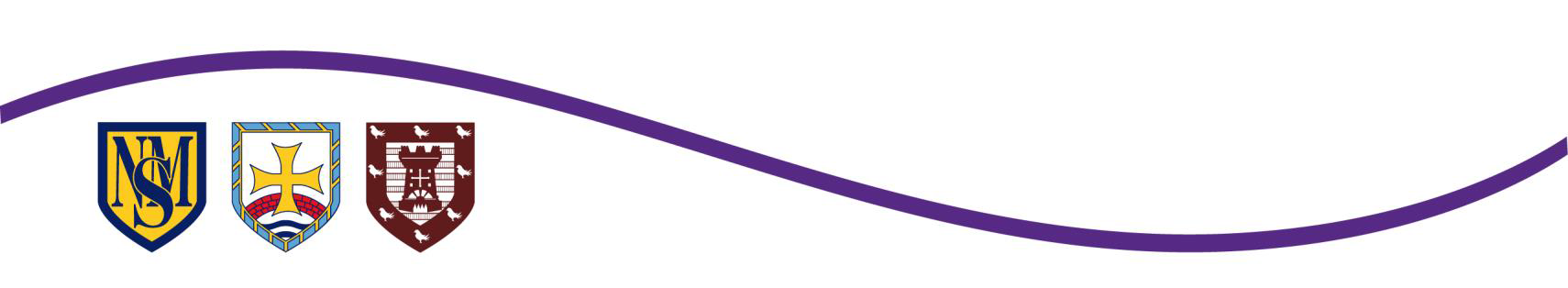 [Speaker Notes: Another example ..]
Summative assessment
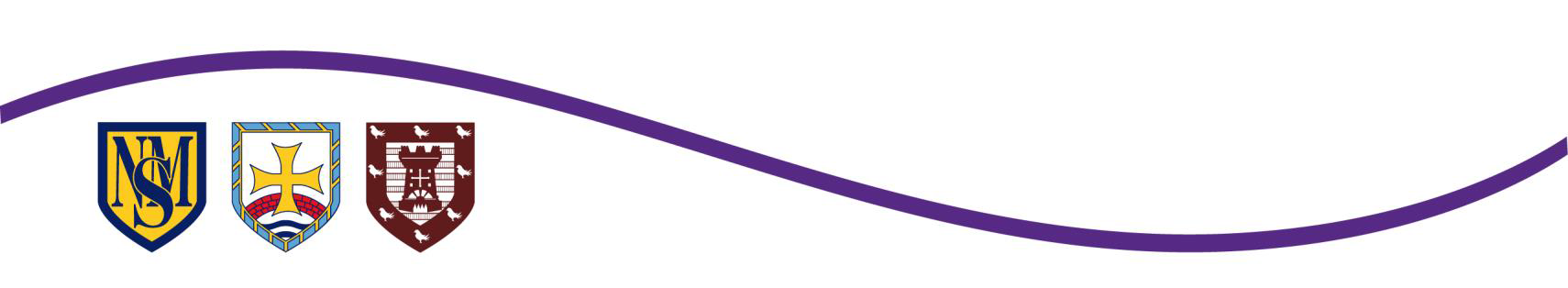 [Speaker Notes: Final thought –Links to summative assessment. 
Challenges-language? Reporting. Challenges Showing progress. Mastery pathway?]
King Edward VI School & Curriculum Change
GCSE 2015
Embed new, larger content into KS3 curriculum
Begin teaching new English and Maths specifications
All other subjects to focus on
KS3
Y9 -2016
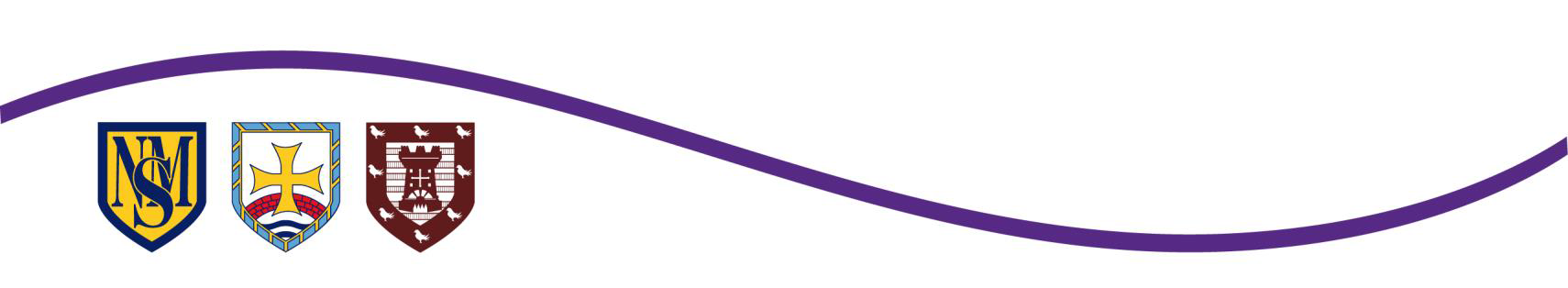 King Edward VI School & Curriculum Change
KS3
2014
Trial and review of ‘skills-based’ models
Assessment without levels training courses attended
Collaborative work across 3RLT
Research completed into various trials across England
Key if we are going to ensure a consistent approach to our children
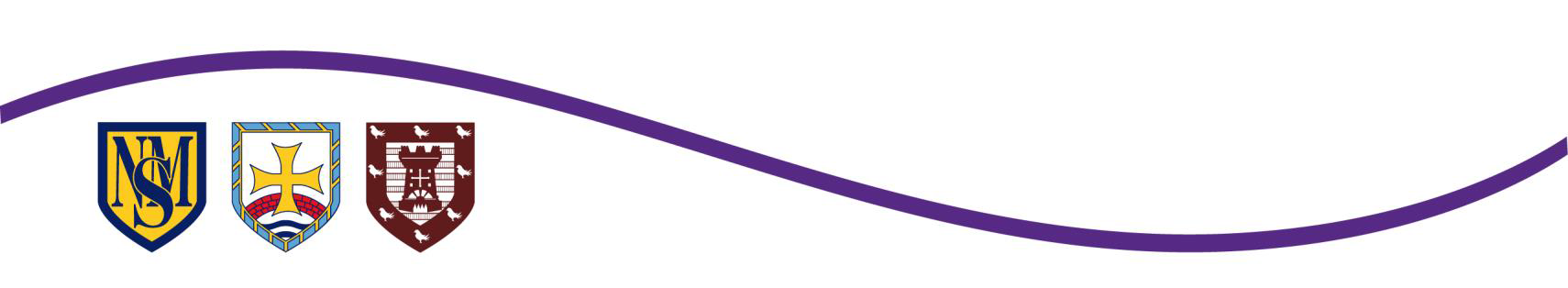 The next steps FOR THE 3rIVERS
To broaden the work of the 3Rivers curriculum group to extend more widely across the partnership. This could include:

A fully integrated curriculum from key stage 1-5
A common agreed approach to ‘assessing without levels’ key stage 1-3
A common agreed approach to recording and reporting student progress key stage 1-3 in SIMS
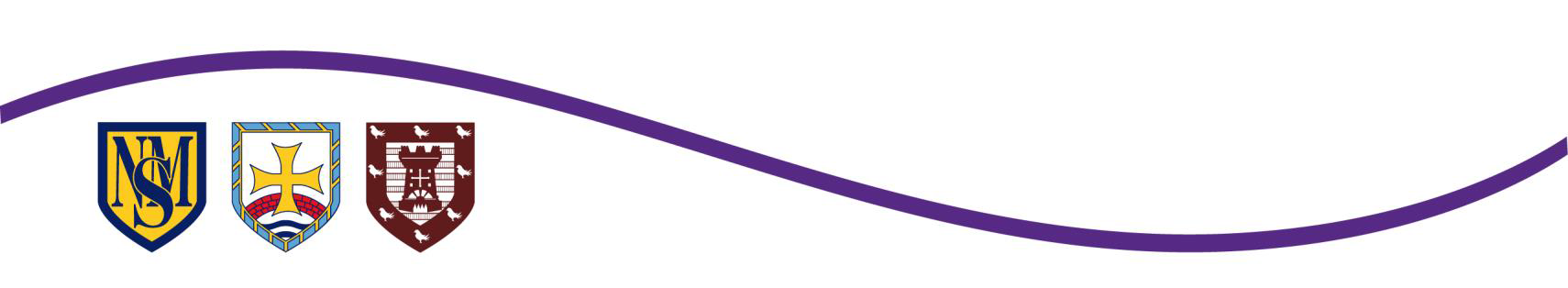 Workshops
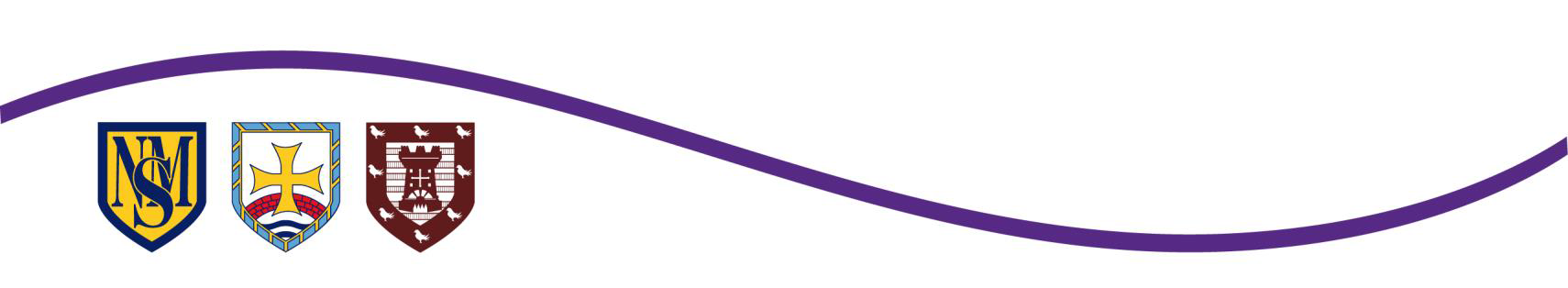